Nightfall Star Party

Borrego Springs, CA
597’

A 3-night event 
Thursday, Friday and Saturday

Sponsored and organized by the Riverside Astronomical Society since 1993

Usually held during the New Moon closest to the end of October.
Borrego Springs 

     A small community right in the heart of the 
     Anzo-Borrego Desert State Park
    
     About 3500 people in the winter – very popular with folks     
     from the N.W.
     (almost a ghost town during the summer) 

     In the 50’s and 60’s was an alternative getaway for   
     celebrities and the rich and famous who did not want the 
     hustle and bustle of Palm Springs

     Famous for its pueblo, ranch and modern-style homes

     Lots of hiking trails within a short drive
Borrego Springs

Designated as the first  Dark Sky Site in 2009 by the International Dark-Sky Association
     No stop lights
     Only 12 street lights along the main street
     Some good restaurants – Pizza, Mexican, Italian, burgers, restaurants at country clubs, 
           ice cream, a grocery store, S.D. county library branch
     Great Mexican food and fantastic margaritas at Carmelita’s
     Excellent meals at Kendal’s Café and Ram’s Hill Country Club (Ram’s Hill opens Nov. 1st)
     Airport: International Aerobatic Club – practices and competitions in April and October 

Palm Canyon Resort and RV Camp

Western-most edge of town
Set up in RV park and sleep in a comfortable resort room
The hotel changes out EVERY exterior white light for a red light
Very astronomy friendly
Light Domes from Palm Springs, Yuma and San Diego
East and overhead (Zenith) are excellent
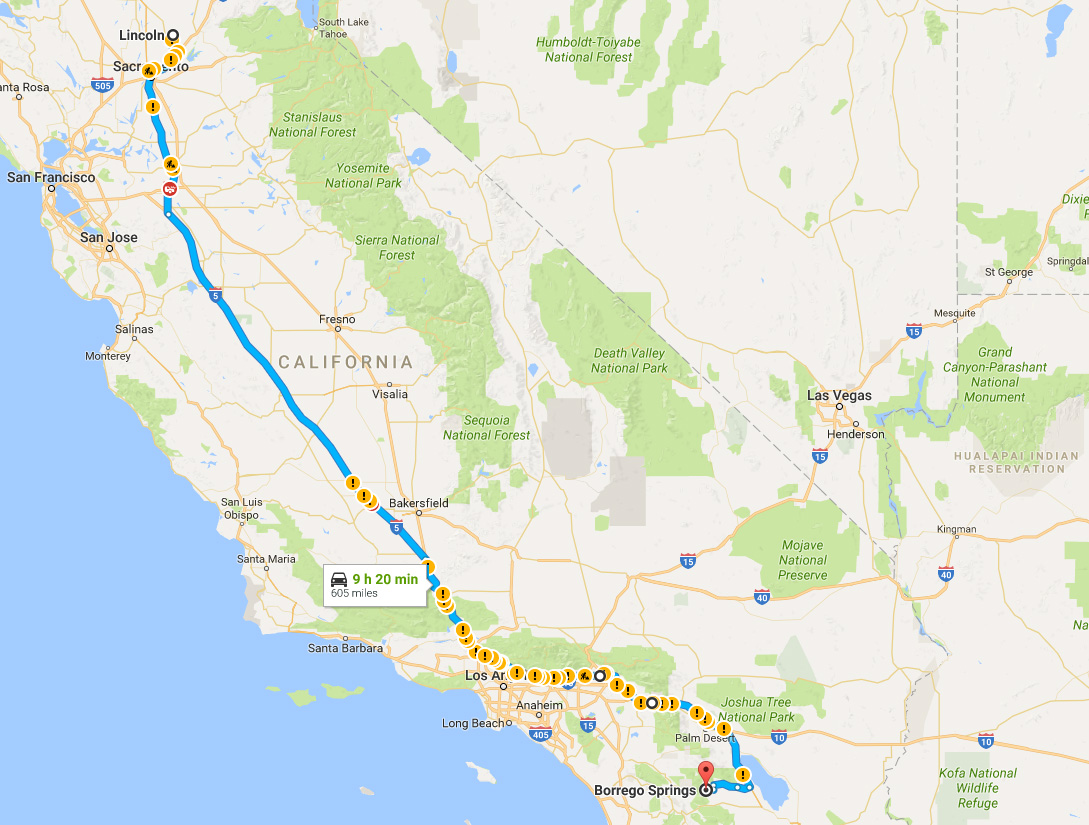 605 Miles
9 hrs 20 min (no Traffic)

Usually a two-day trip, stopping in Valencia (six flags) 
Makes the second day about 3 hrs
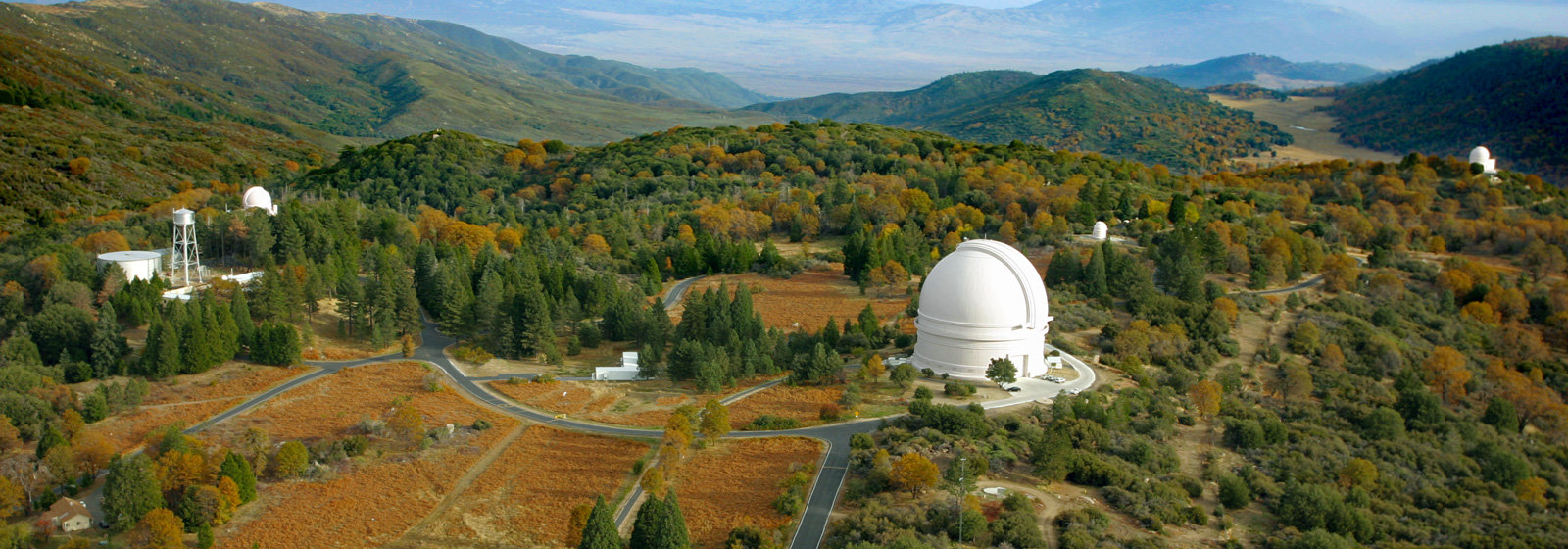 Mt. Palomar Observatory
Operated by CalTech.
Conceived almost 100 yrs ago
Was started in early 1930s. Was put on hold during the war. Constr. Completed in 1949.

49 Miles
1 hr 15 min

200” Hale Telescope
48” Samuel Oschin Telescope
60” Telescope

Self-guided tours or scheduled tours – check website
http://www.astro.caltech.edu/palomar/visitor/
or
Just do it the easy way and “Google”
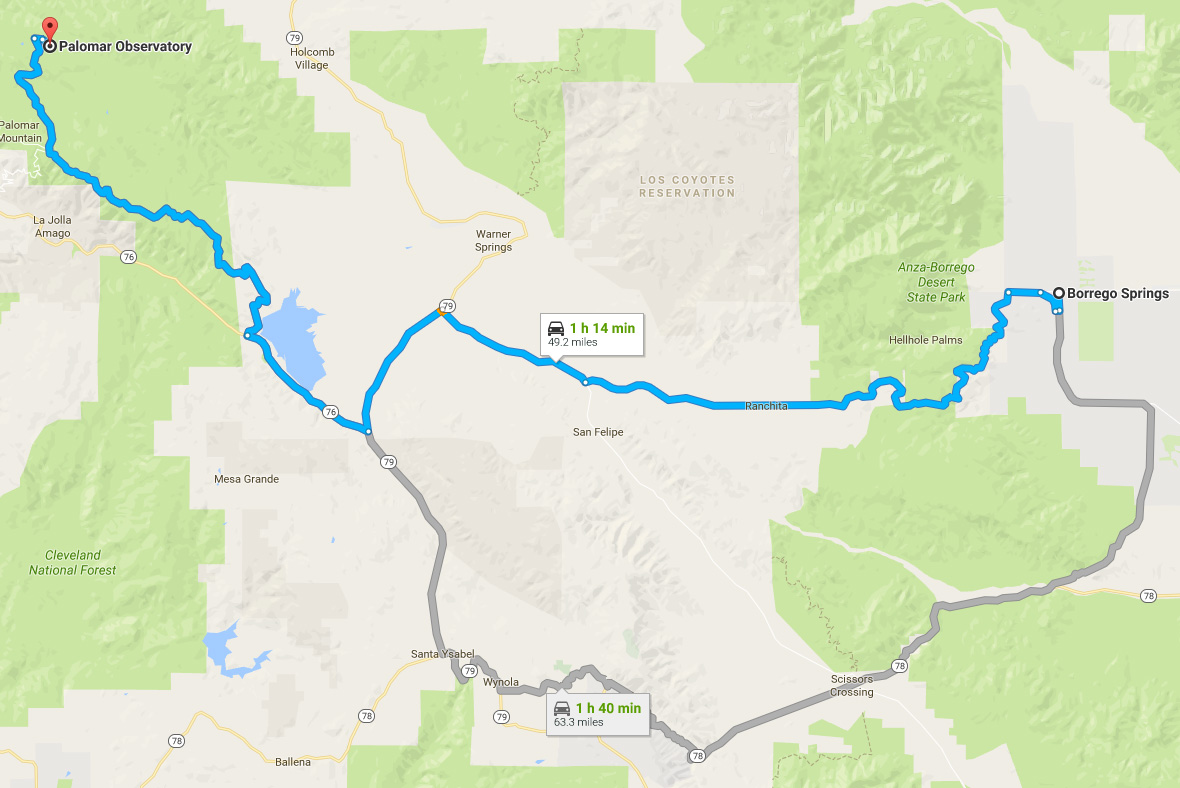 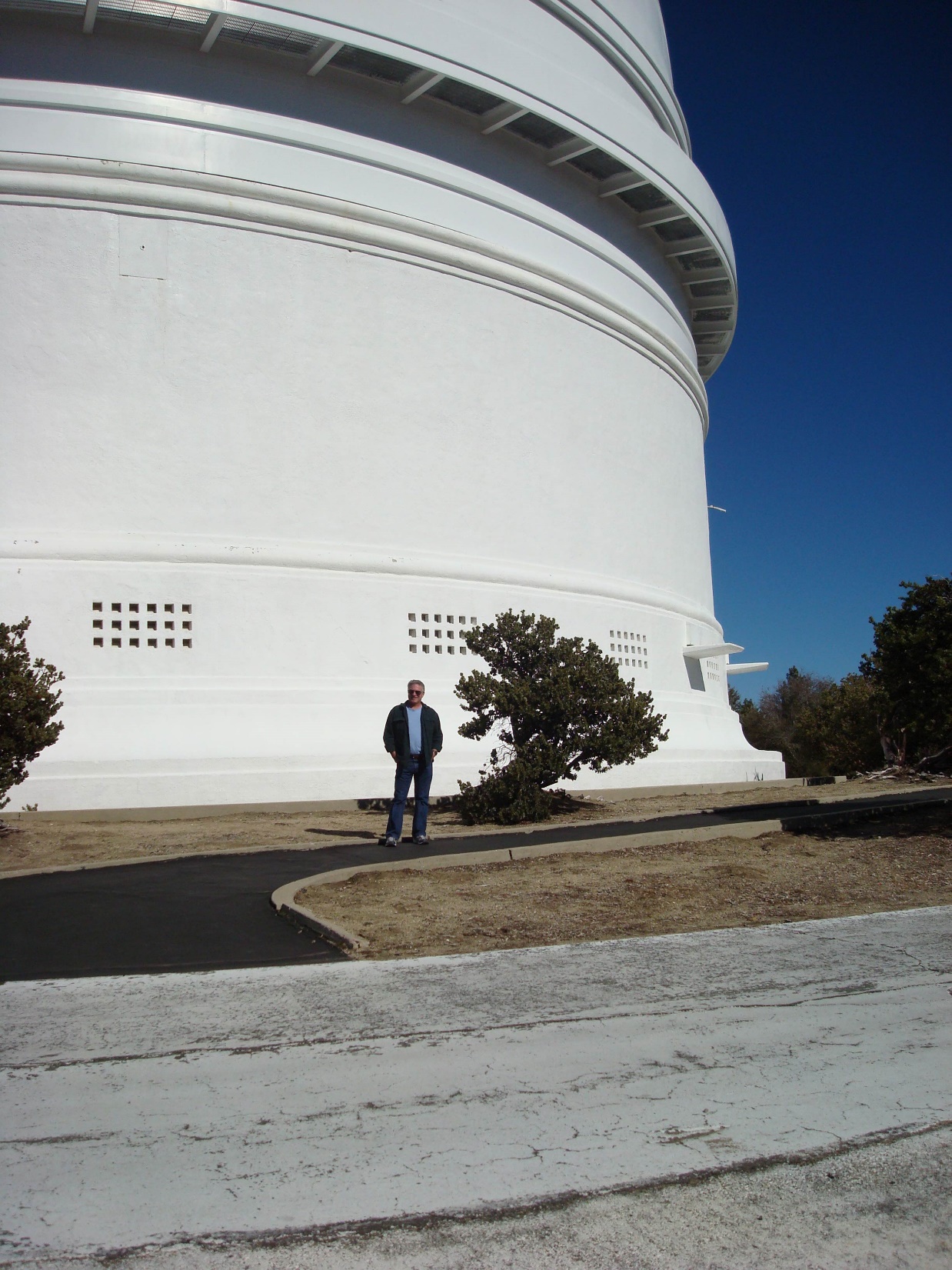 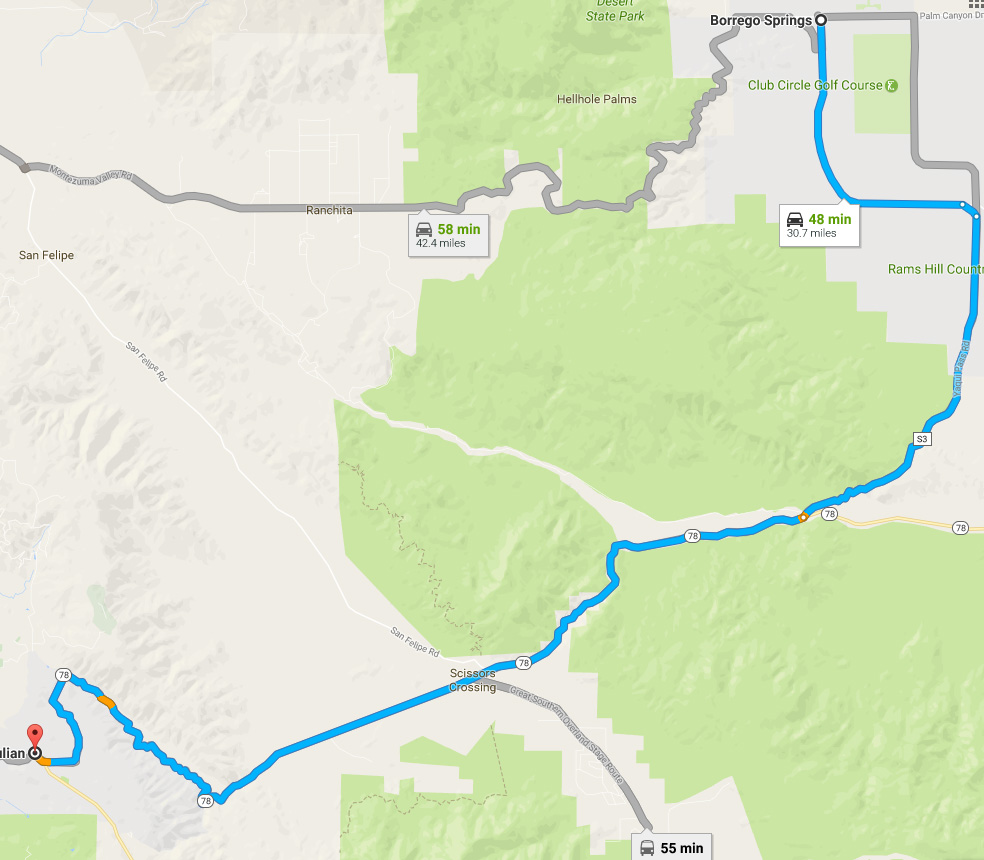 Julian, CA

31 Miles
45-50 min

Gold discovered by former slave
Fred Coleman in about 1869

During the gold rush of 1870, James
Madison brought in apples  which became (and still are) the famous Julian Apple

Has an excellent gold rush museum, good restaurants and fun for a great day trip 

Similar to the gold rush community of Murphys, CA
The Metal Sculptures of Ricardo Breceda
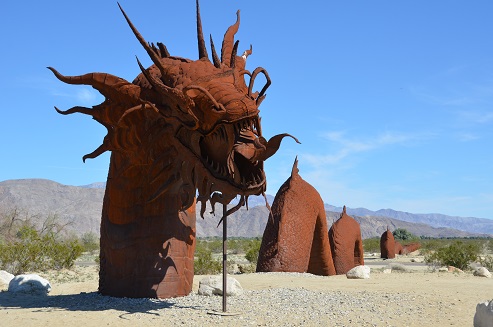 View of Borrego Springs
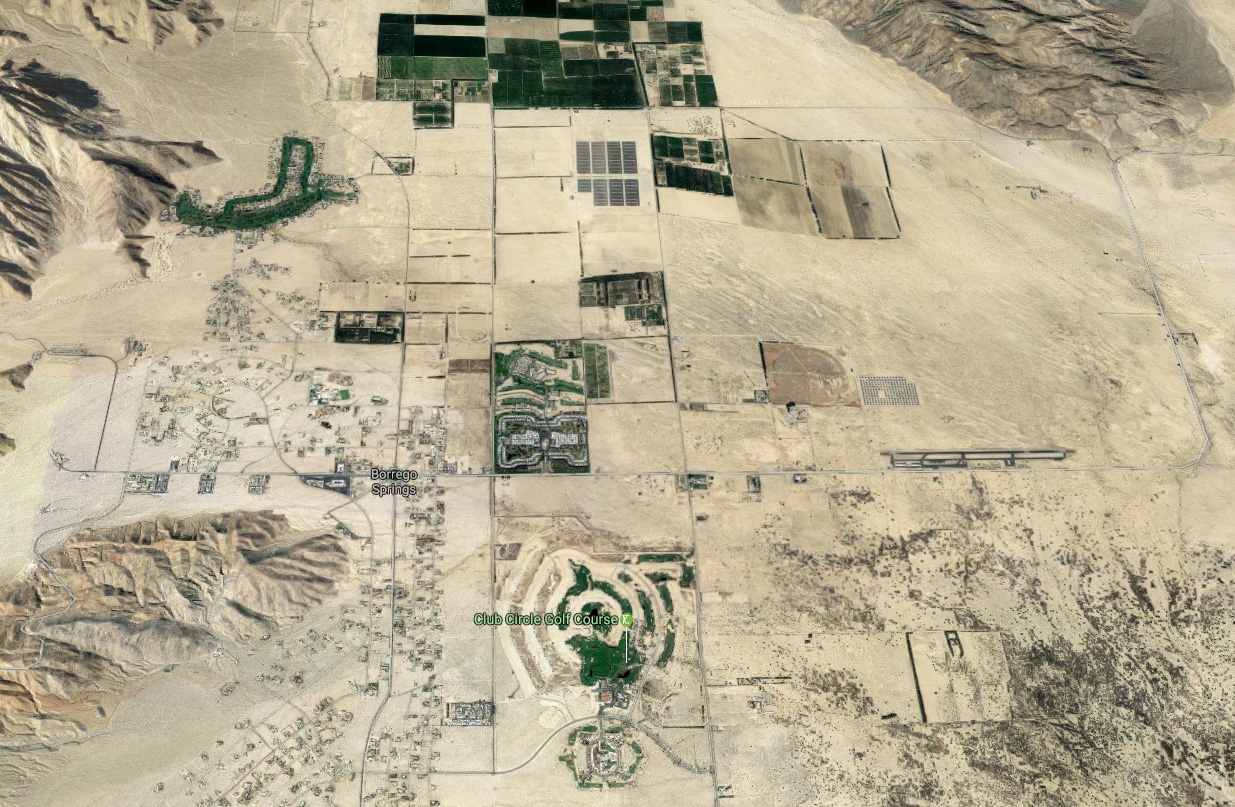 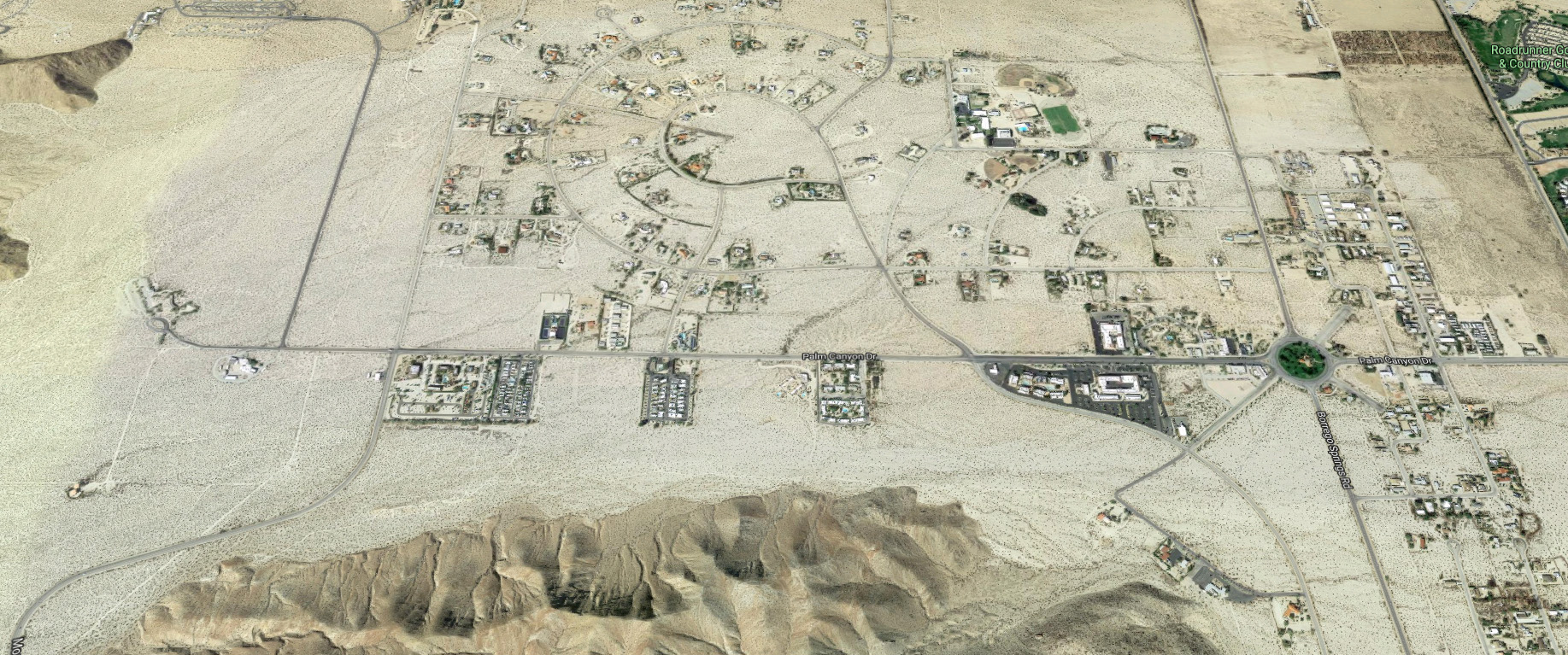 Borrego Springs 
and
Nightfall
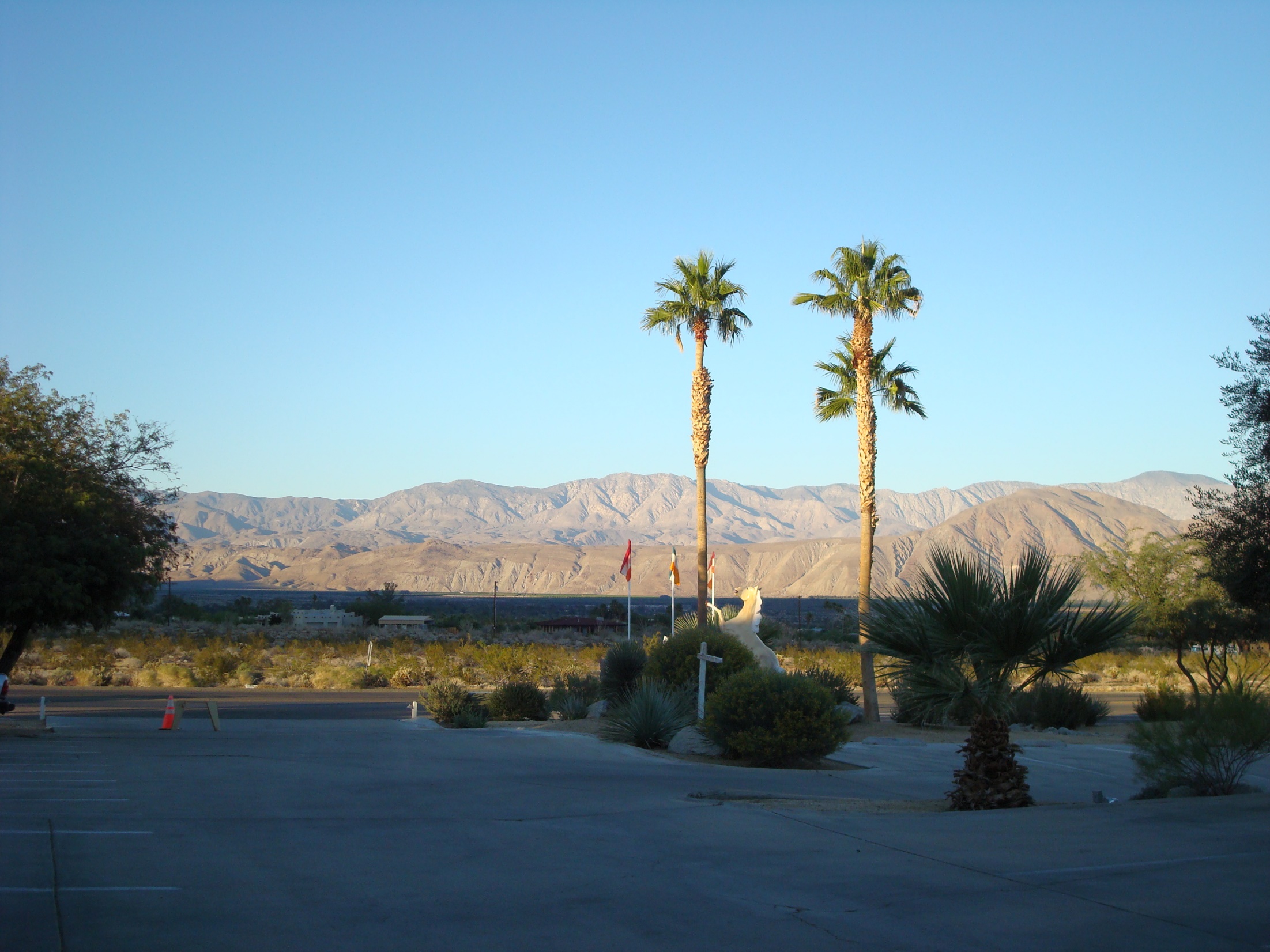 Looking North
to
Palm Springs
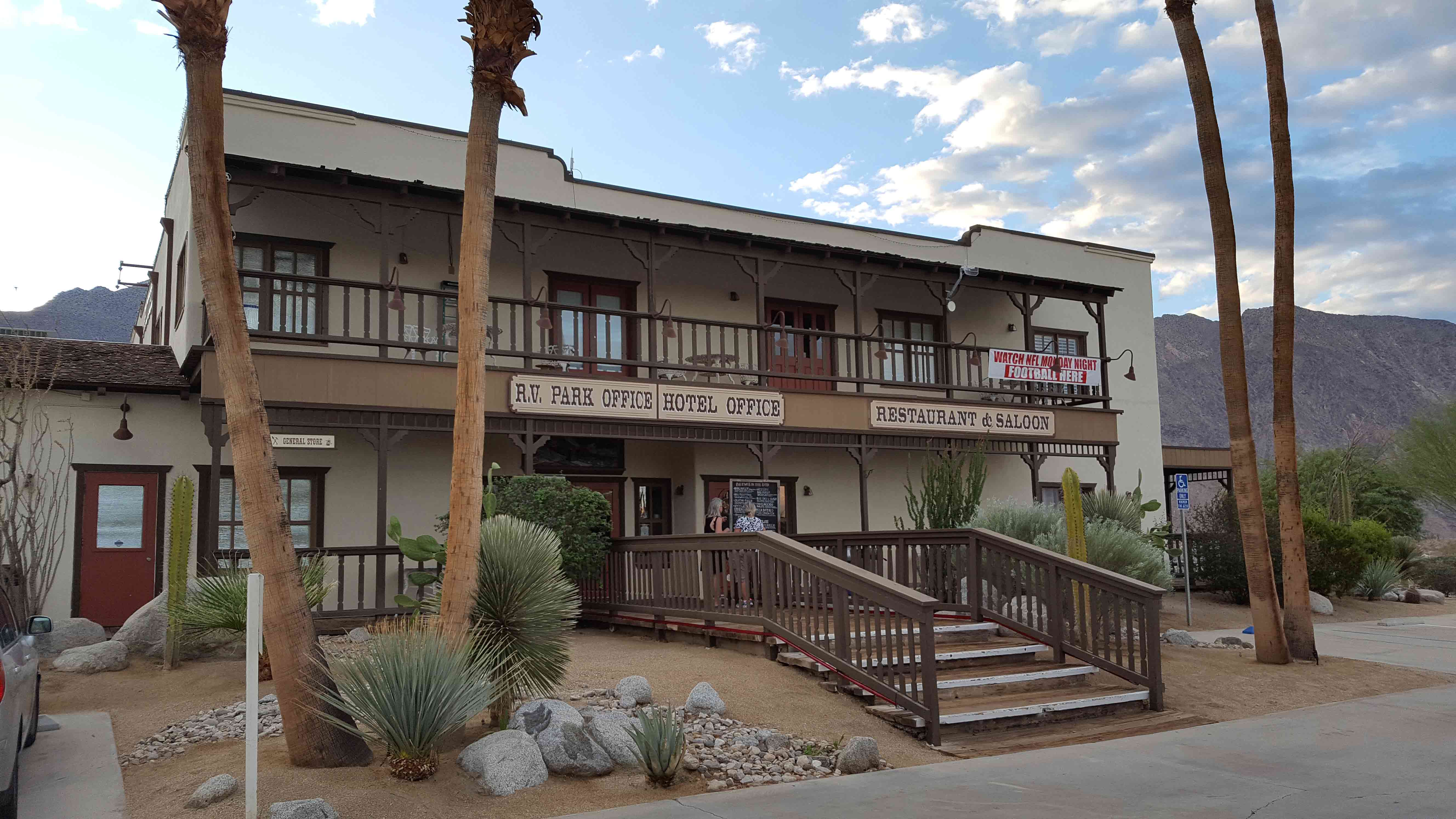 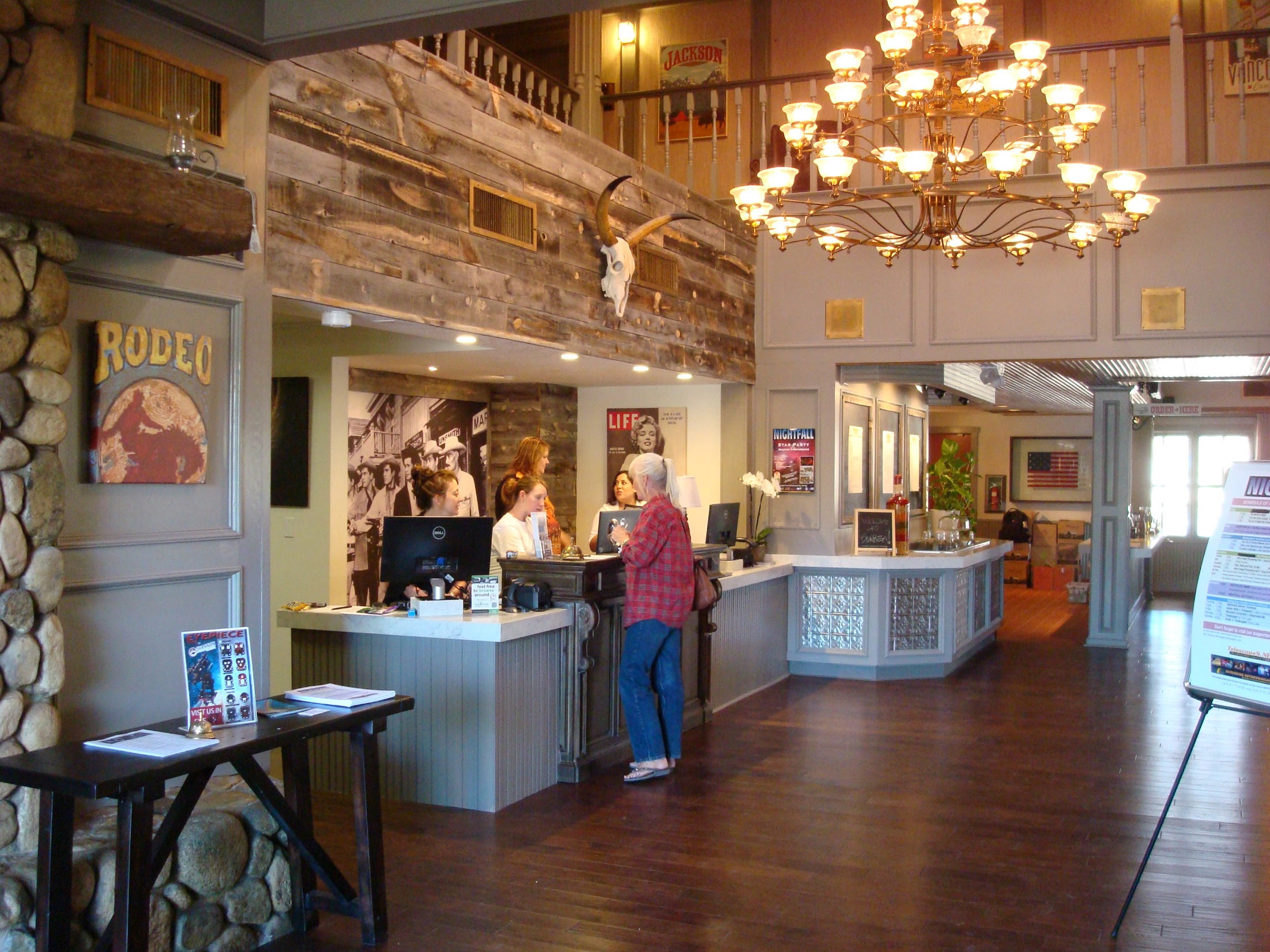 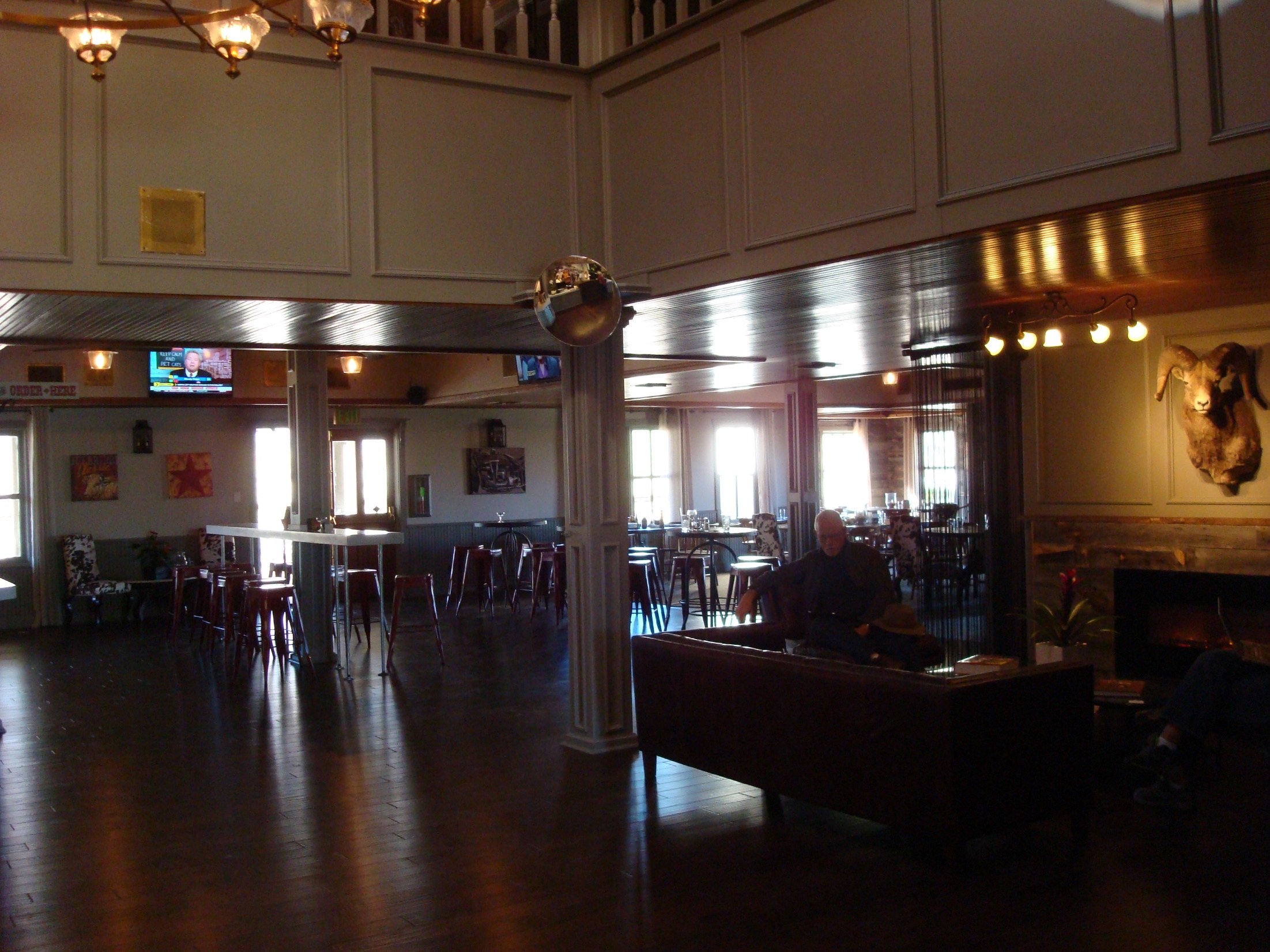 Big Horn restaurant
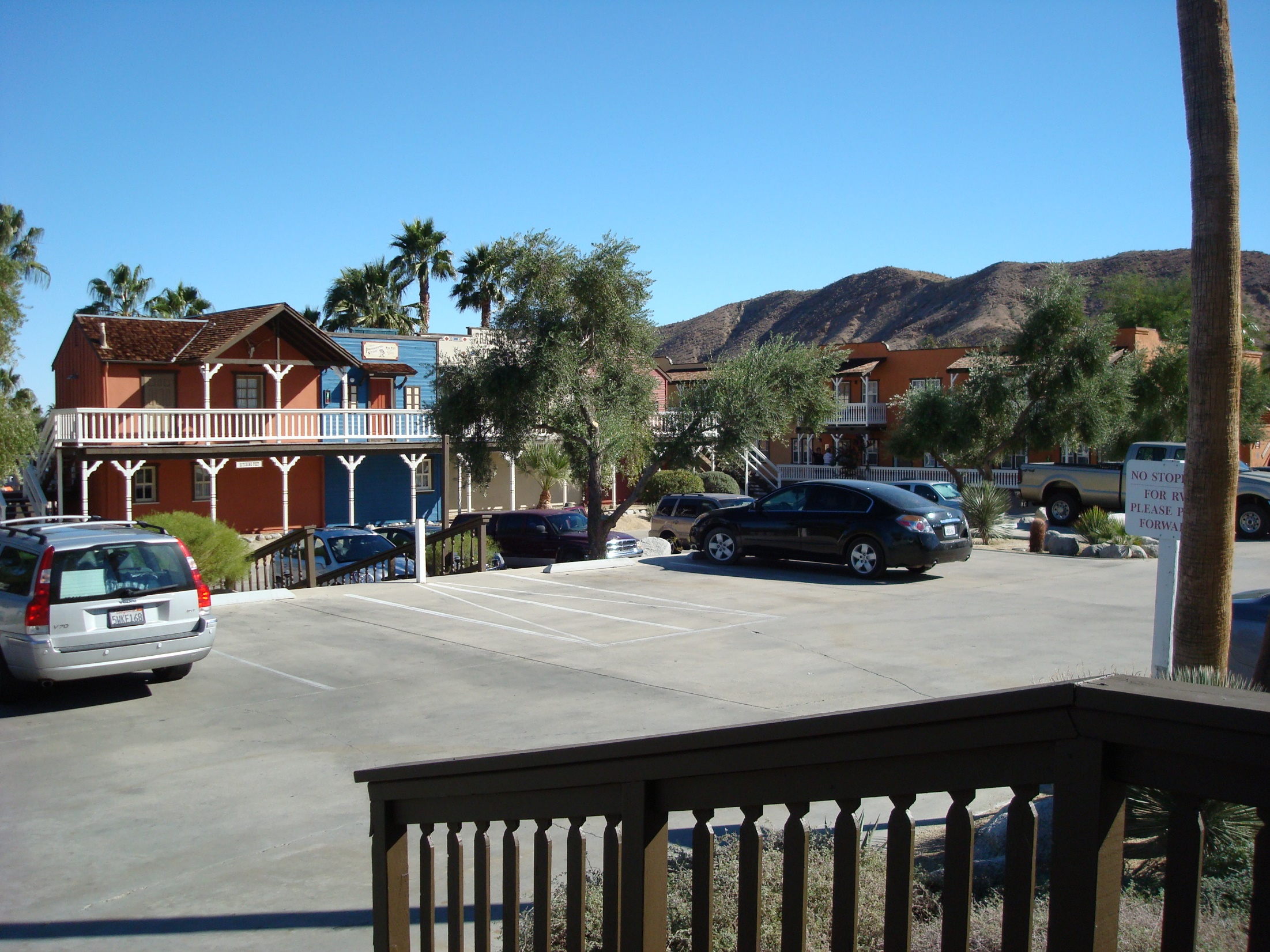 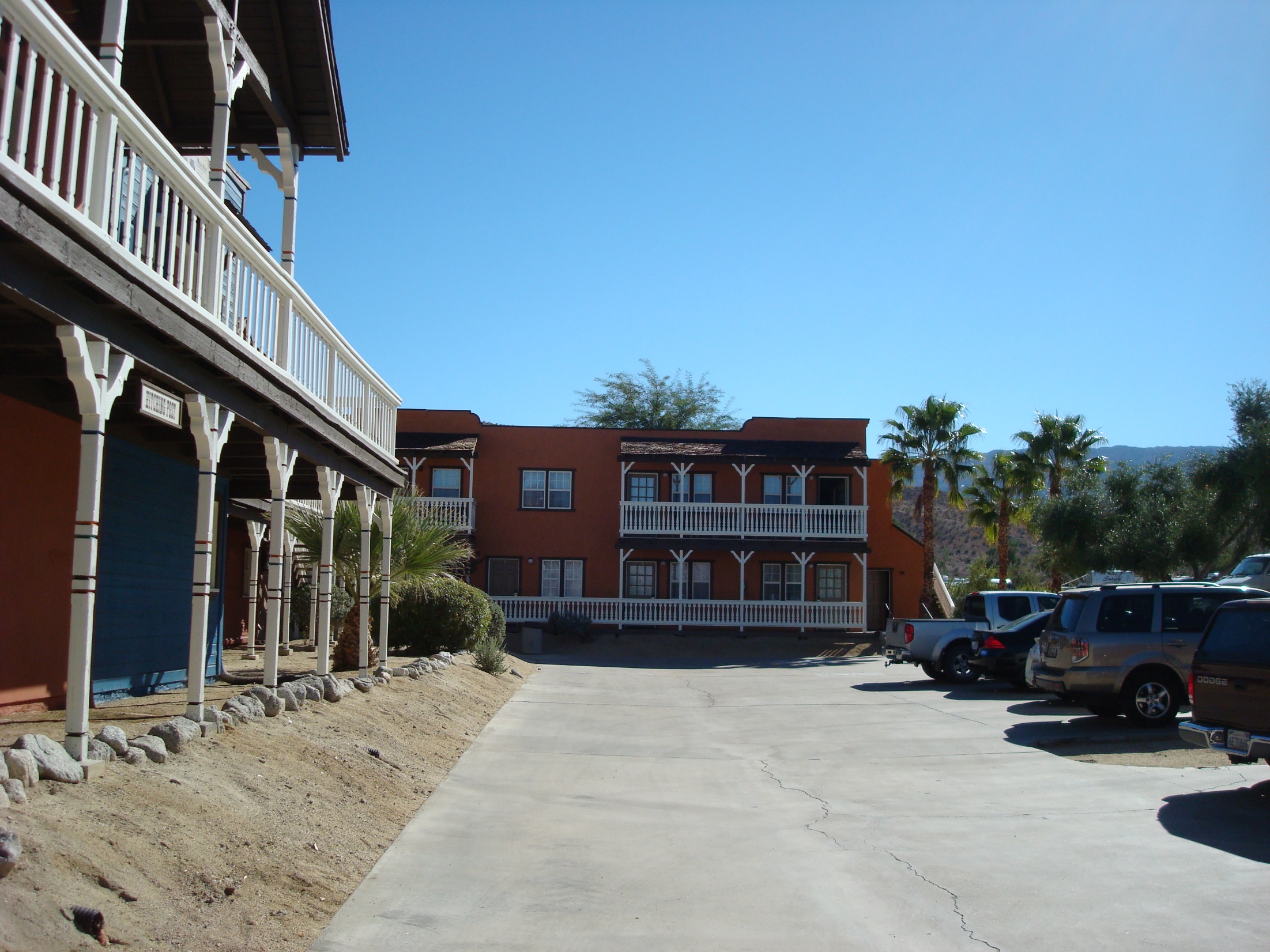 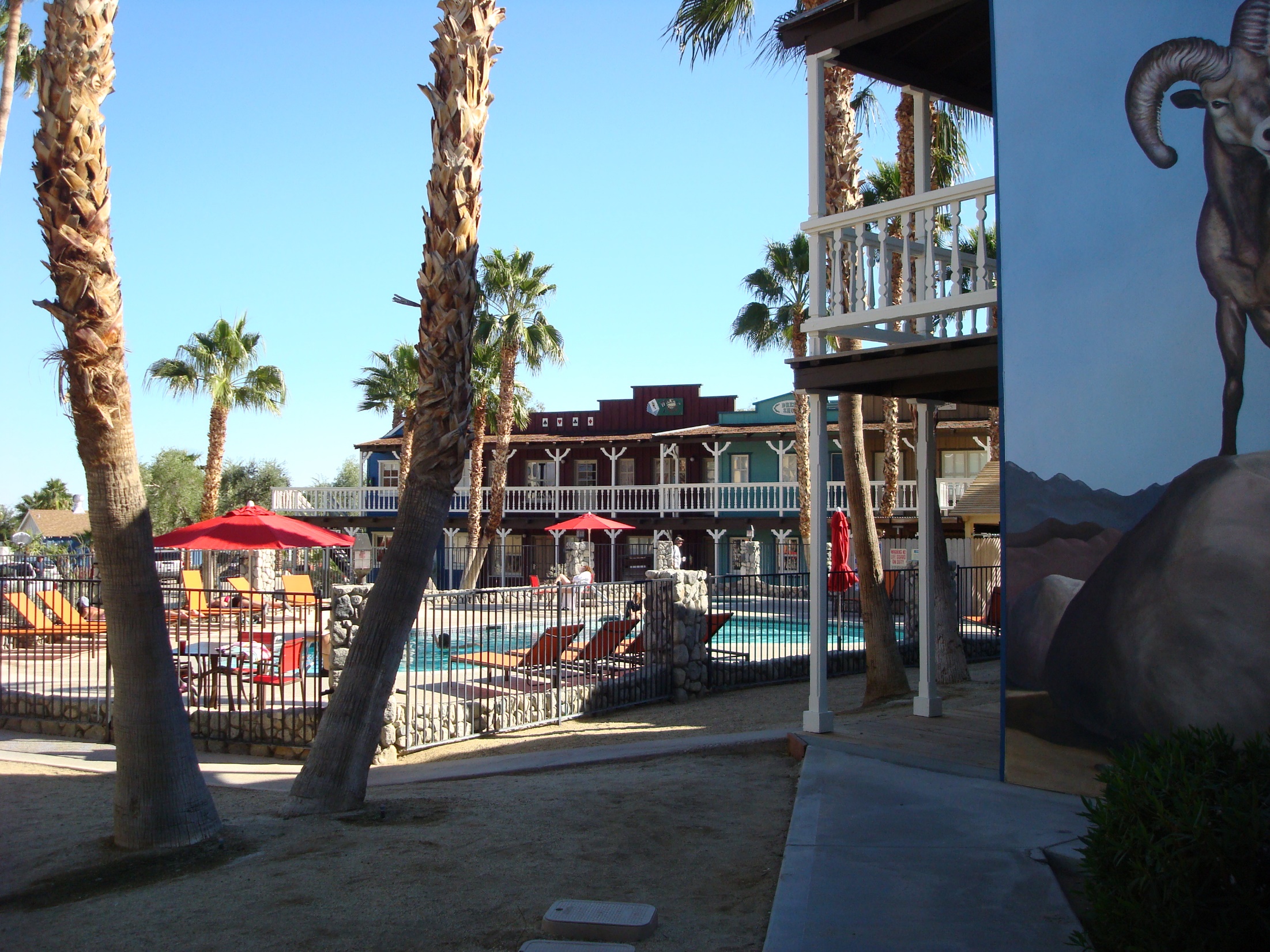 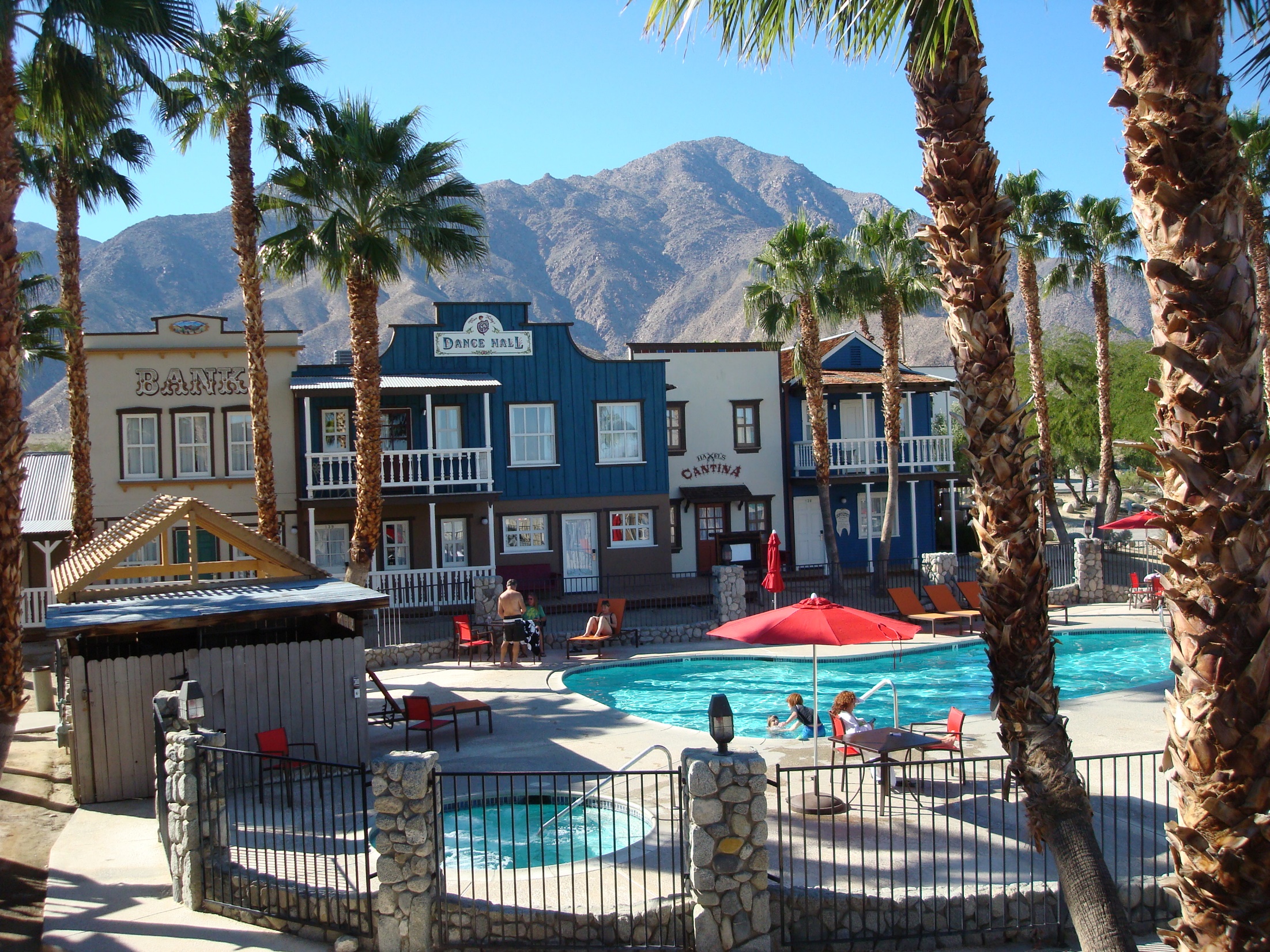 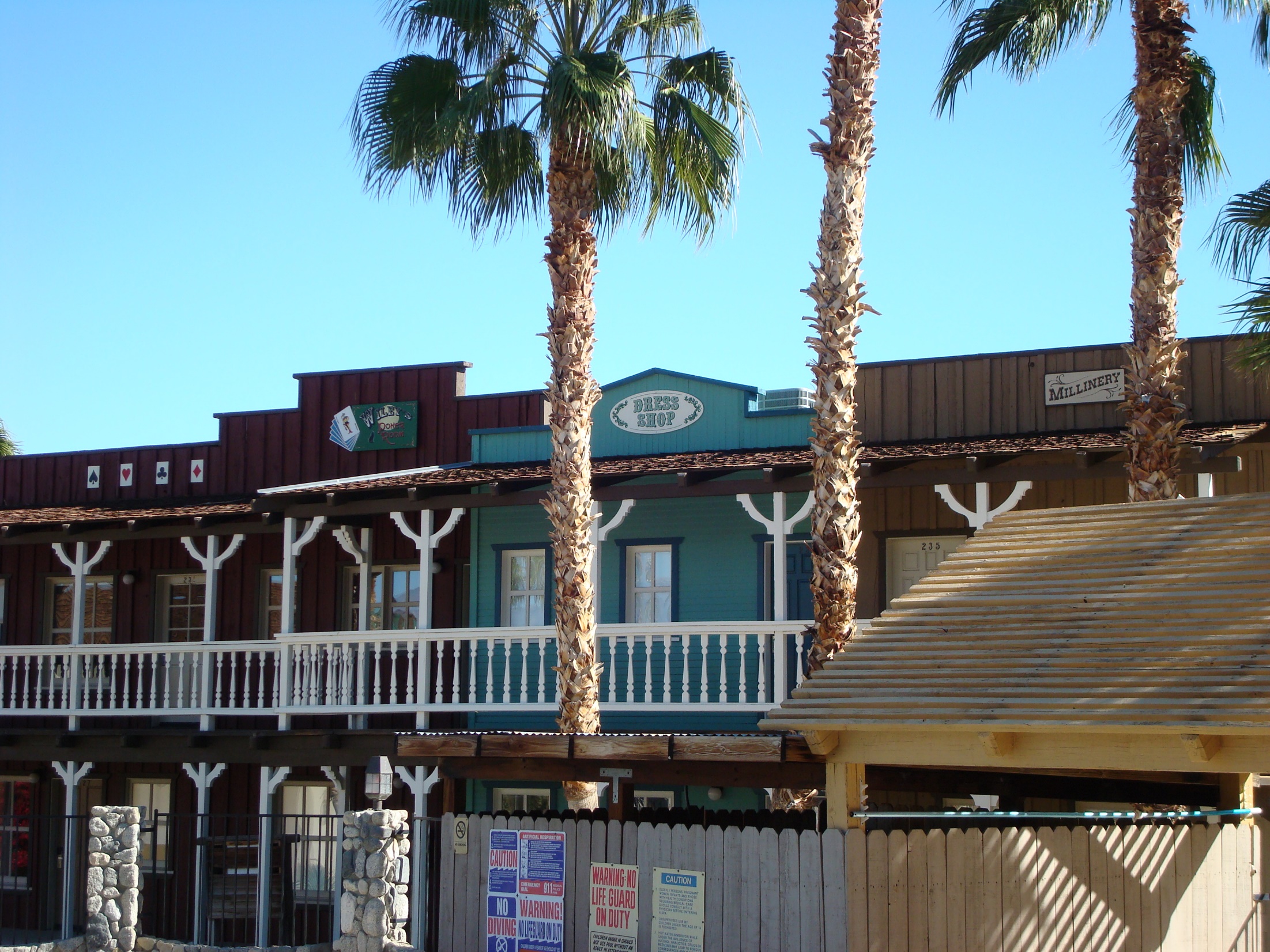 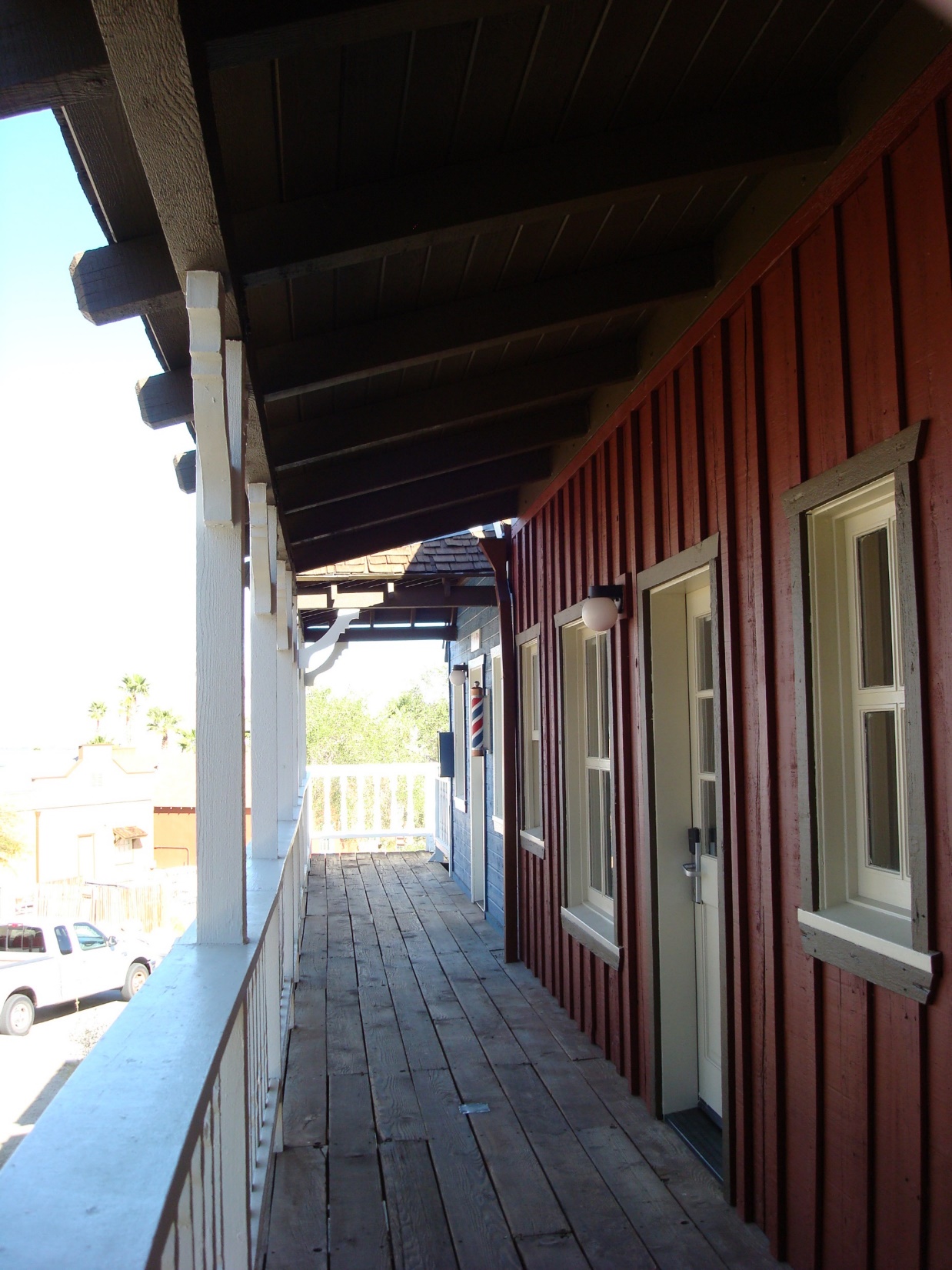 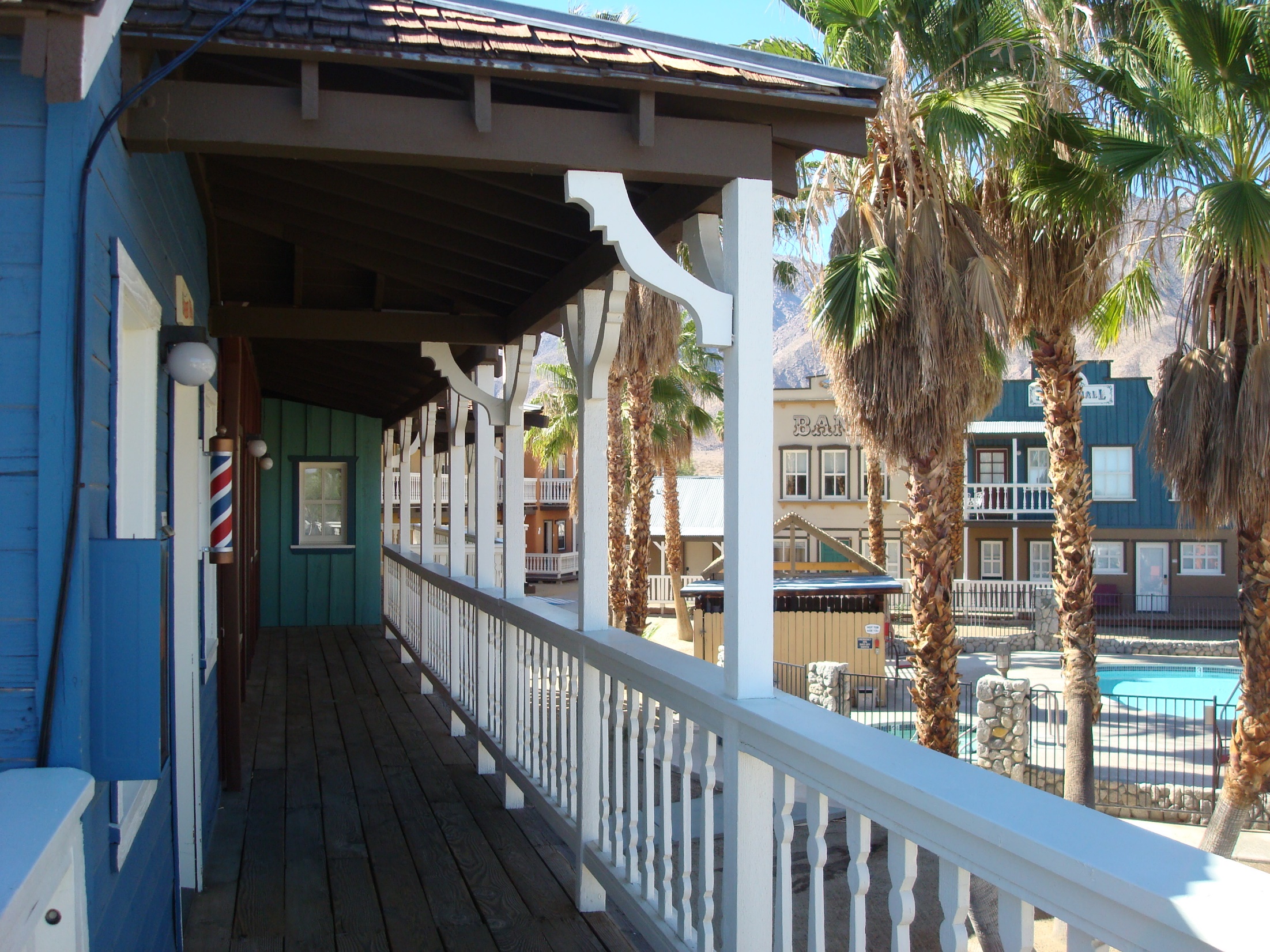 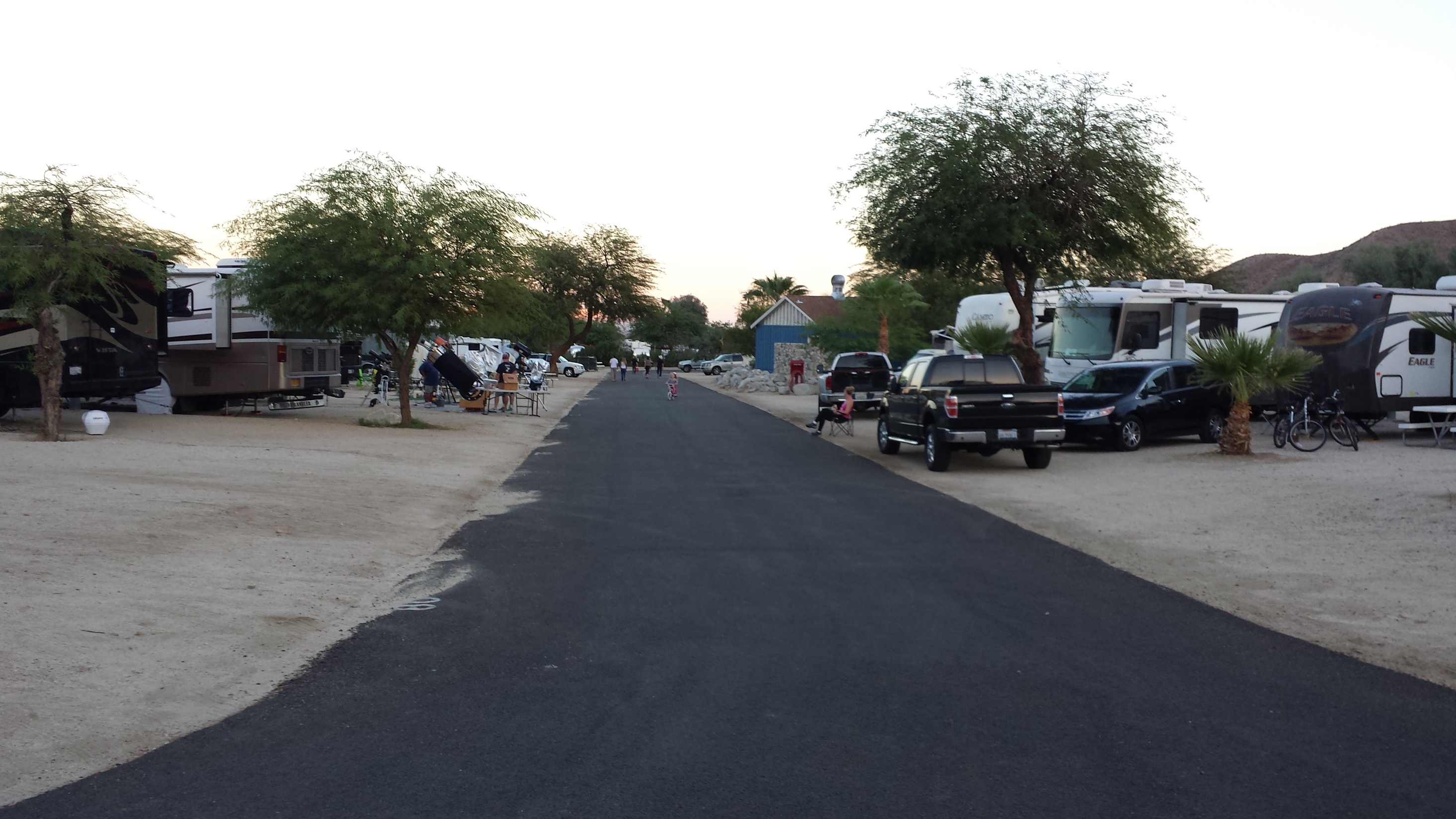 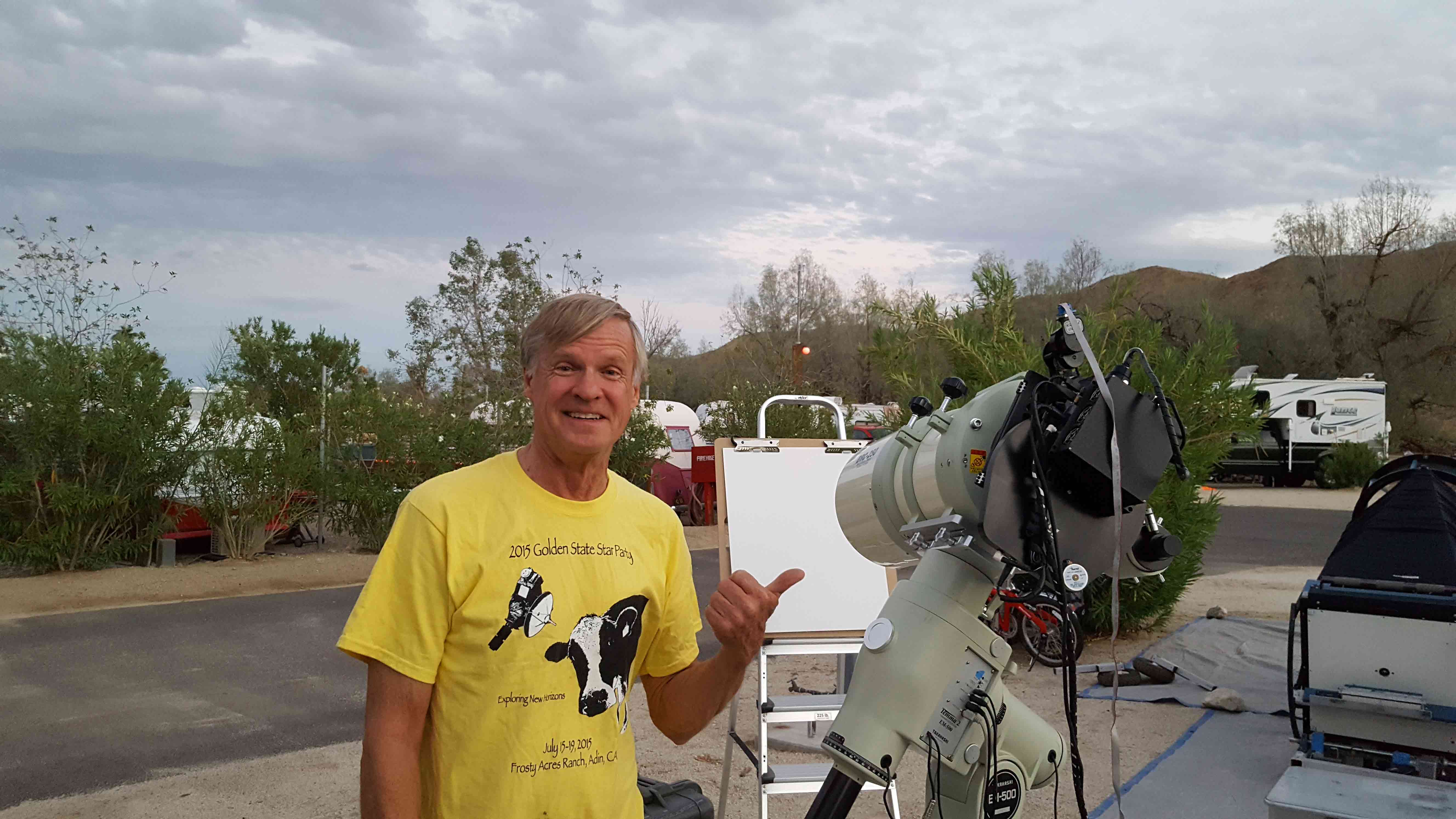 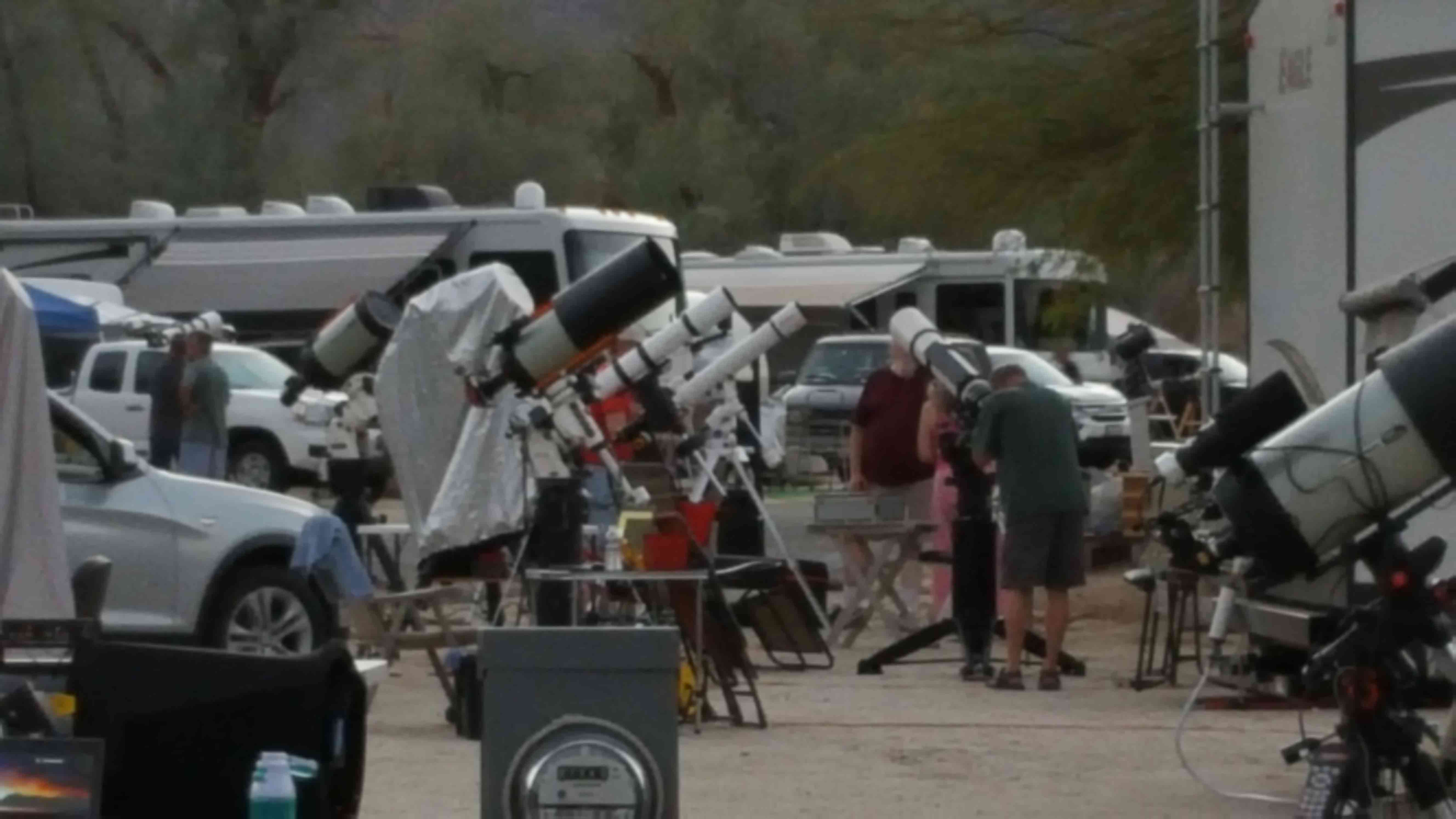 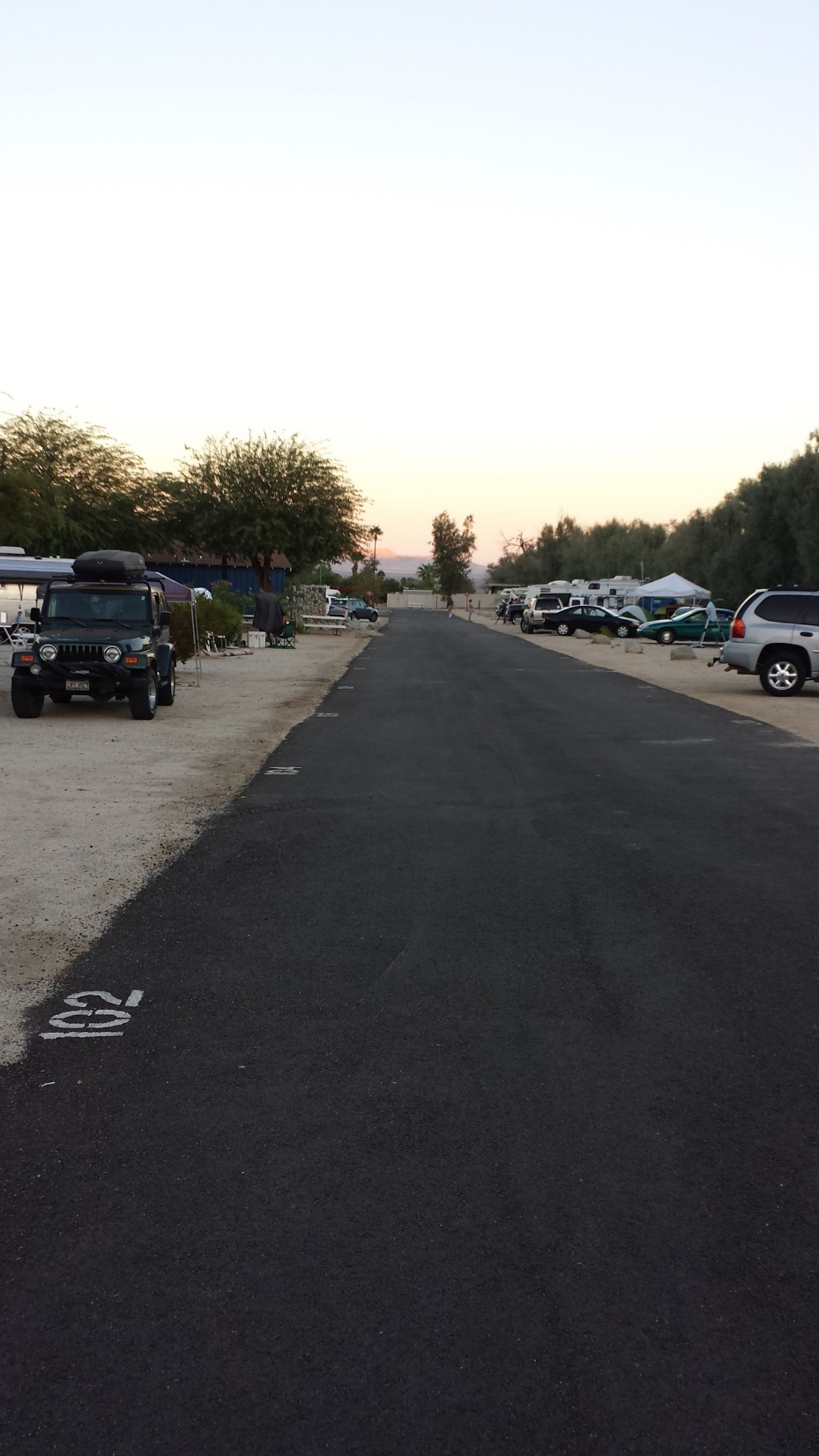 Looking East
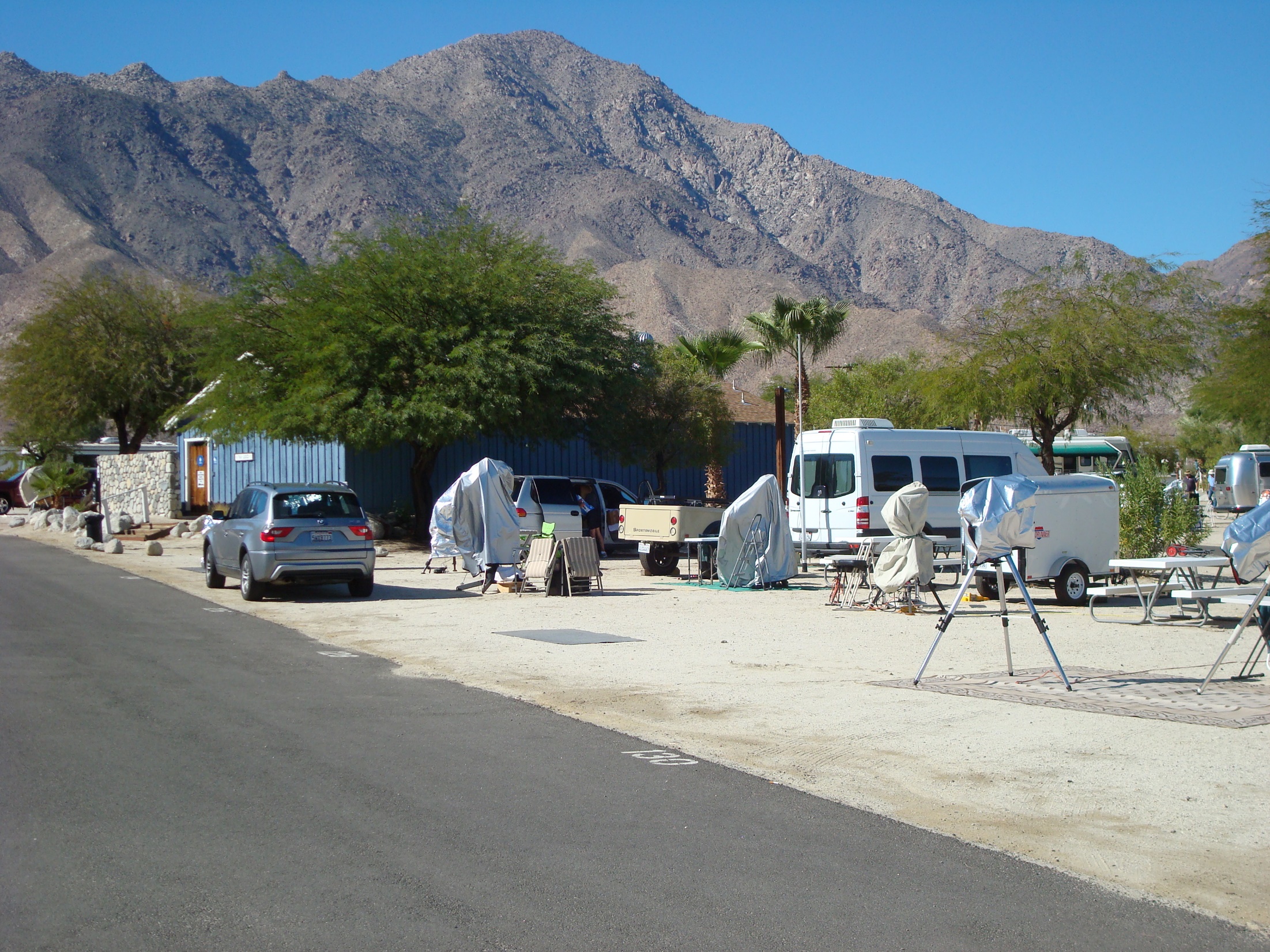 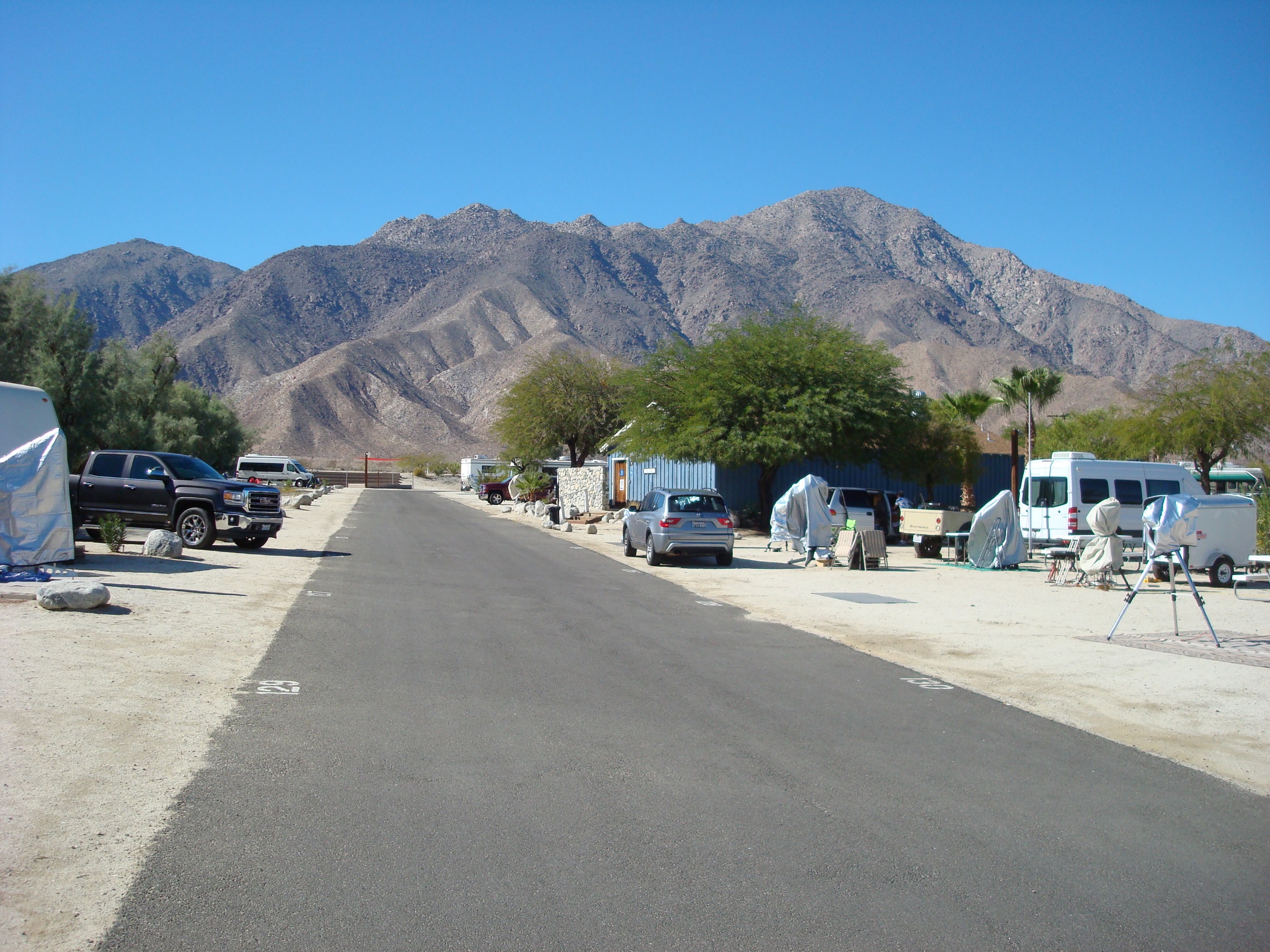 Looking West
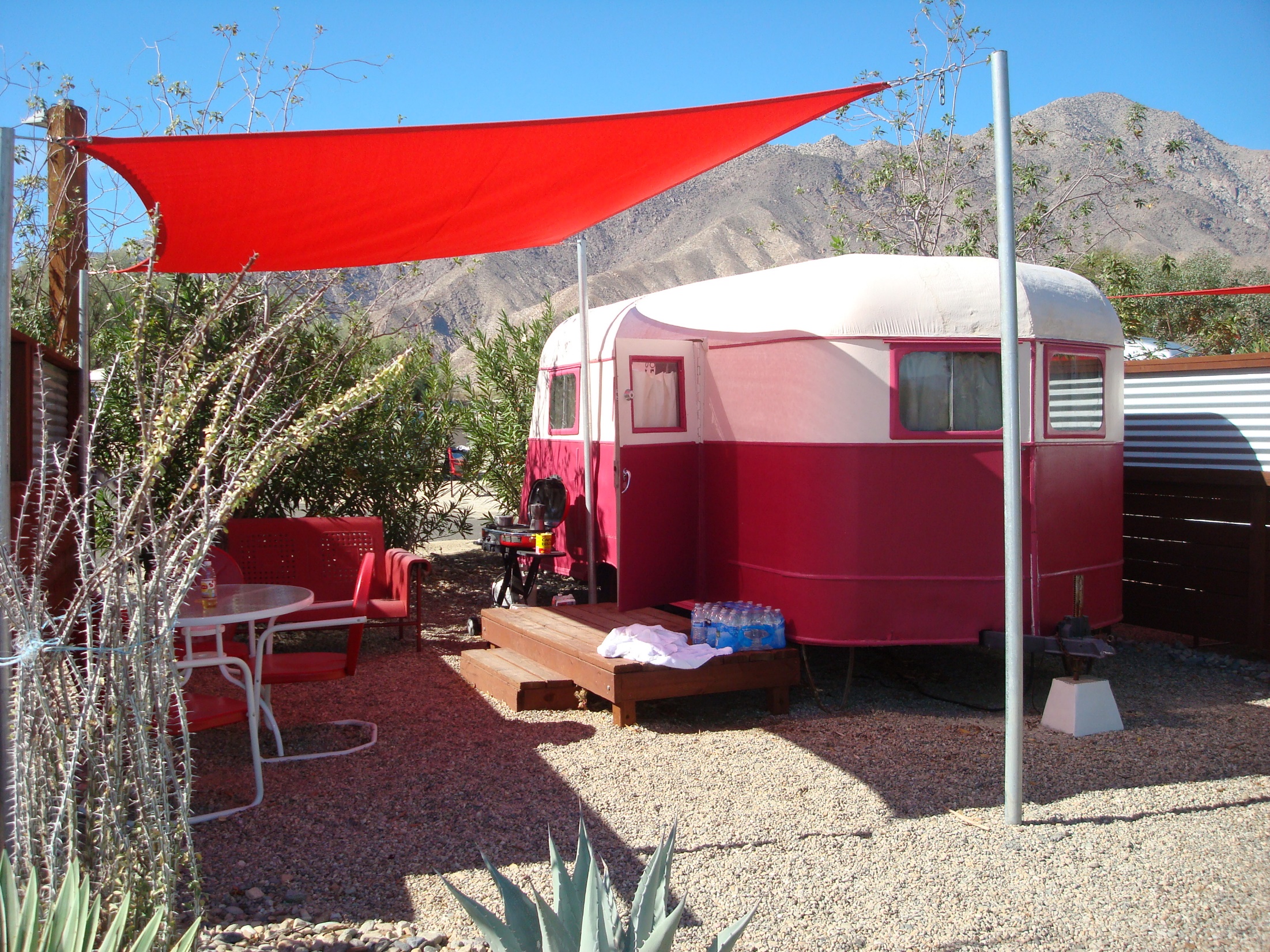 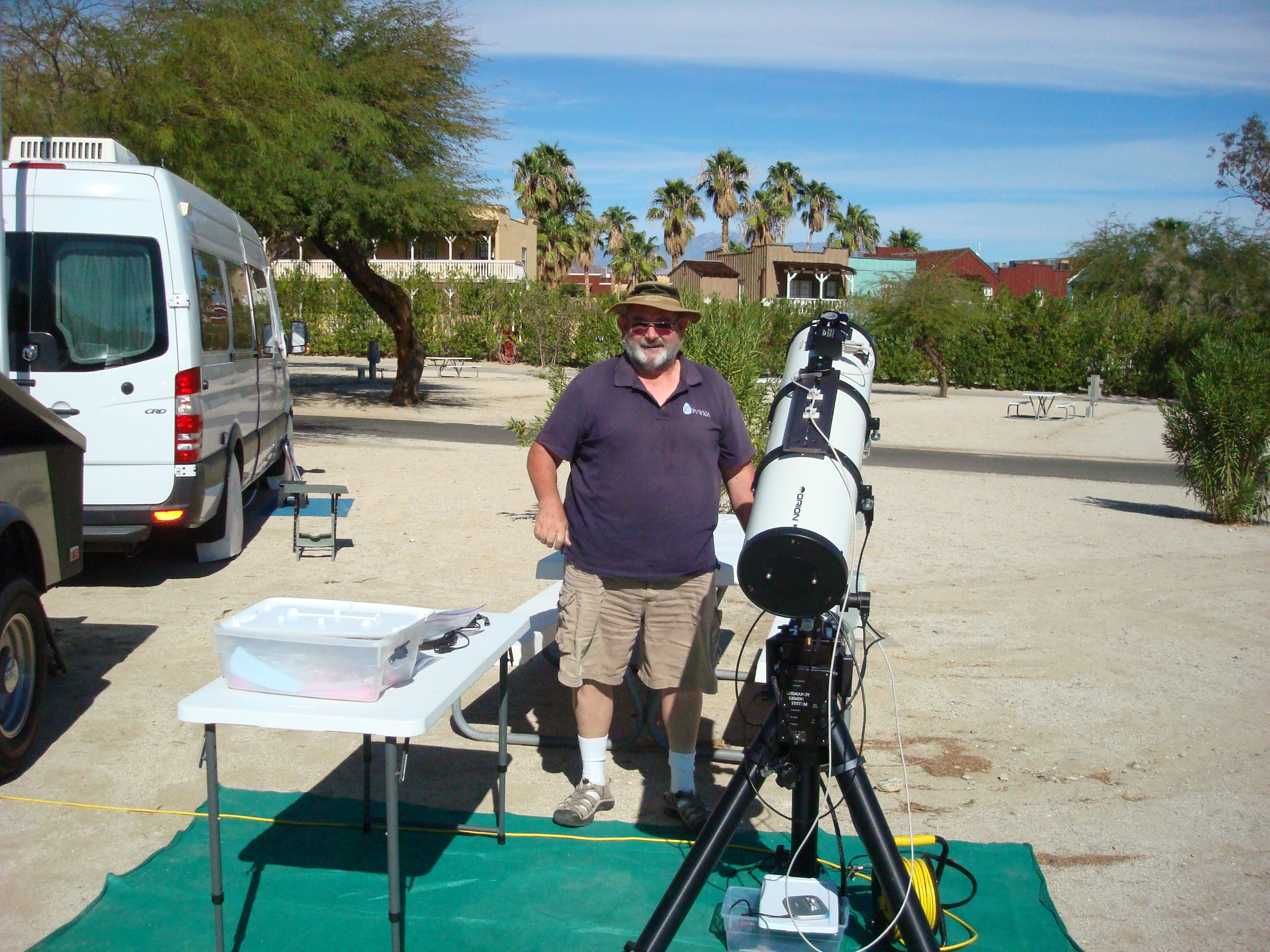 Looking North
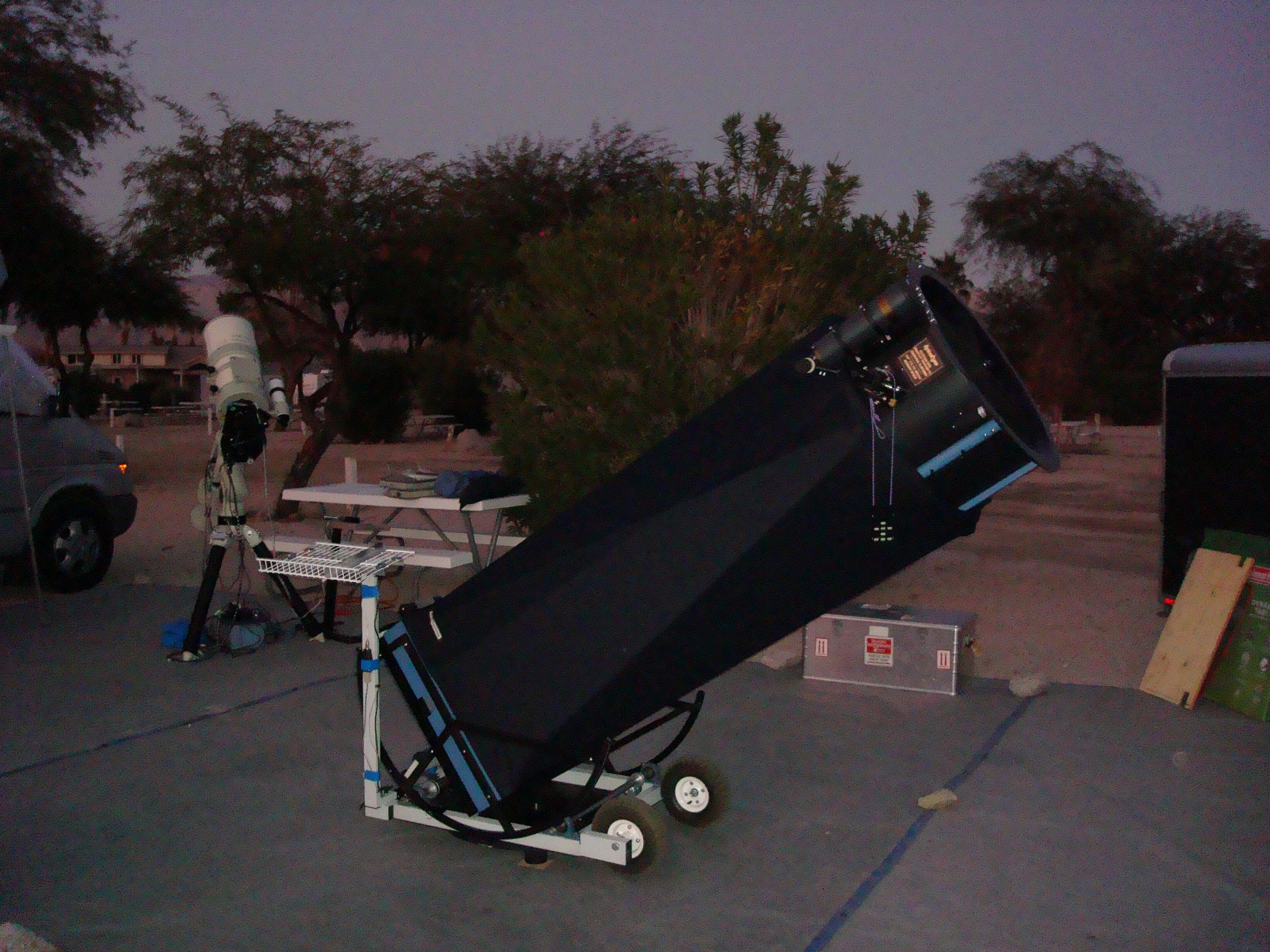 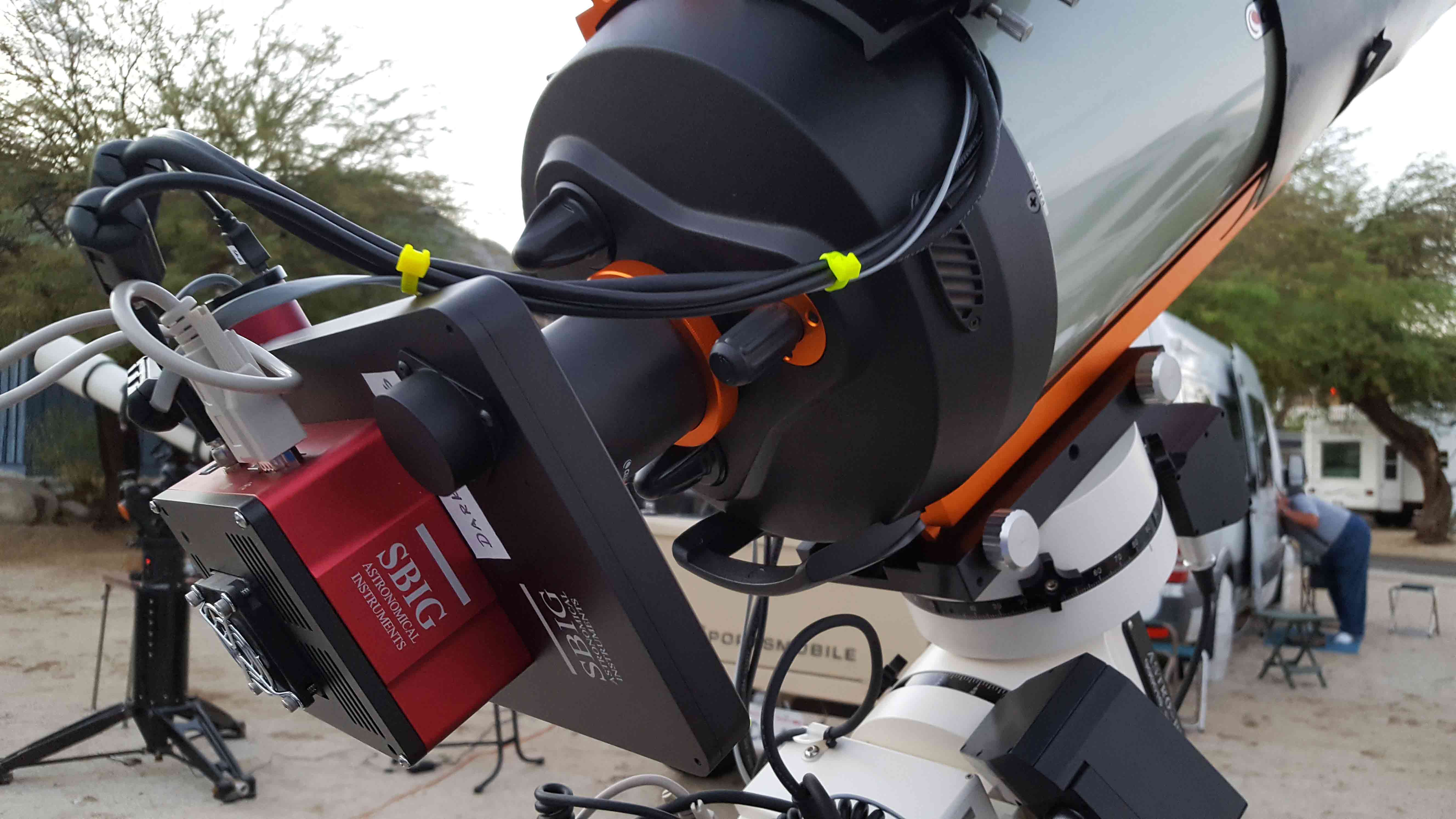 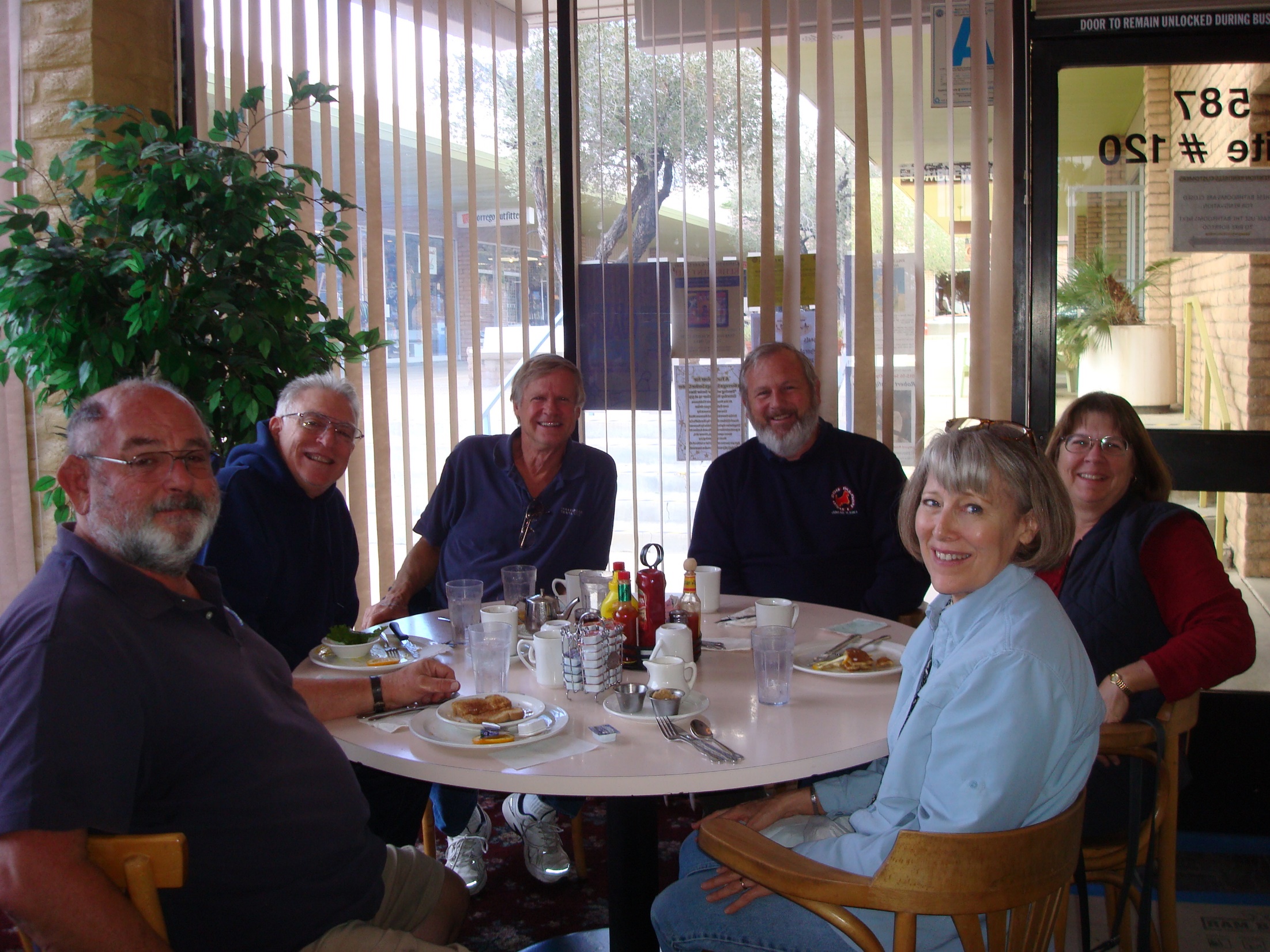 Breakfast at 
Kendall’s
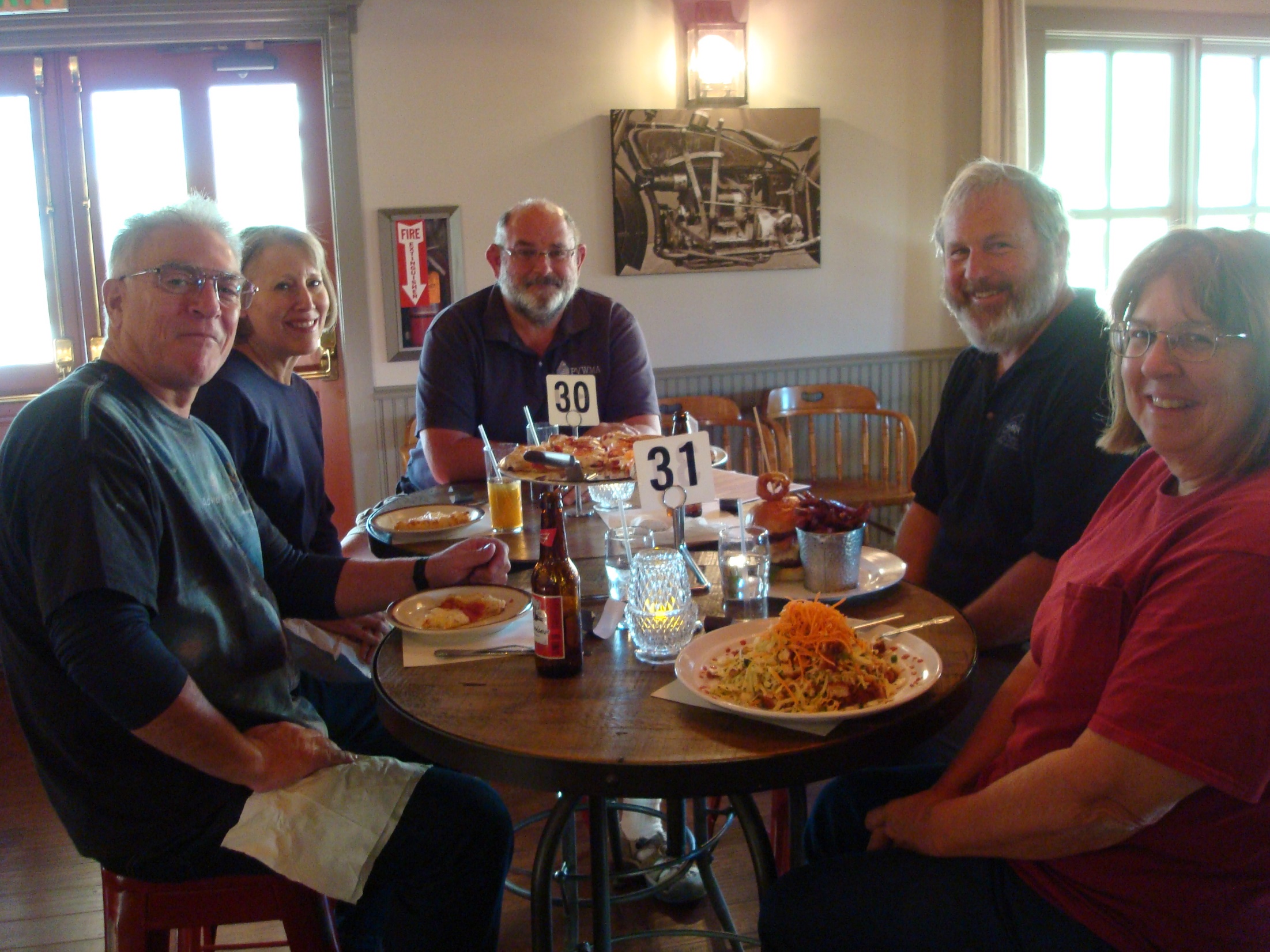 Big Horn Restaurant
and Bar
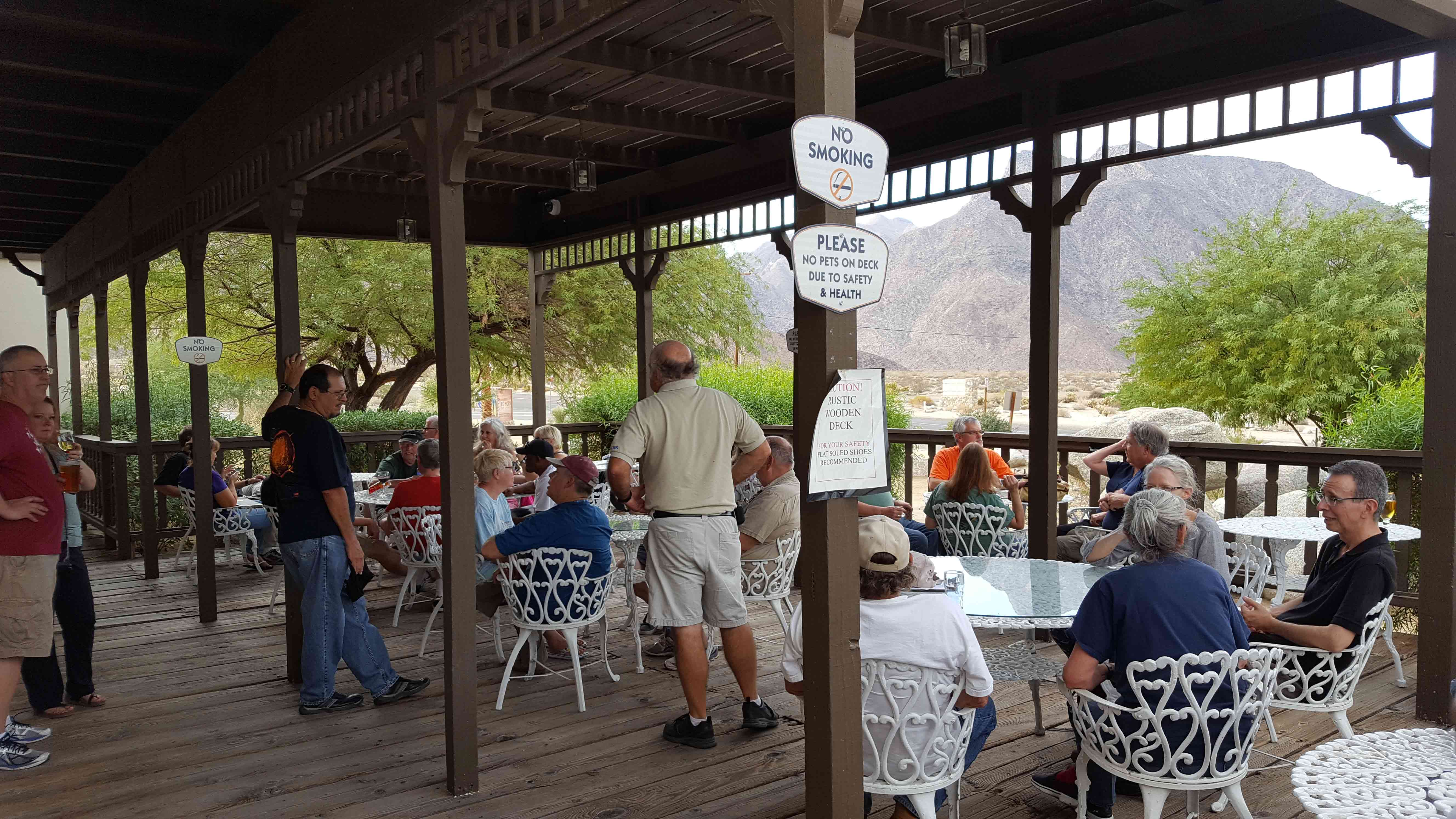 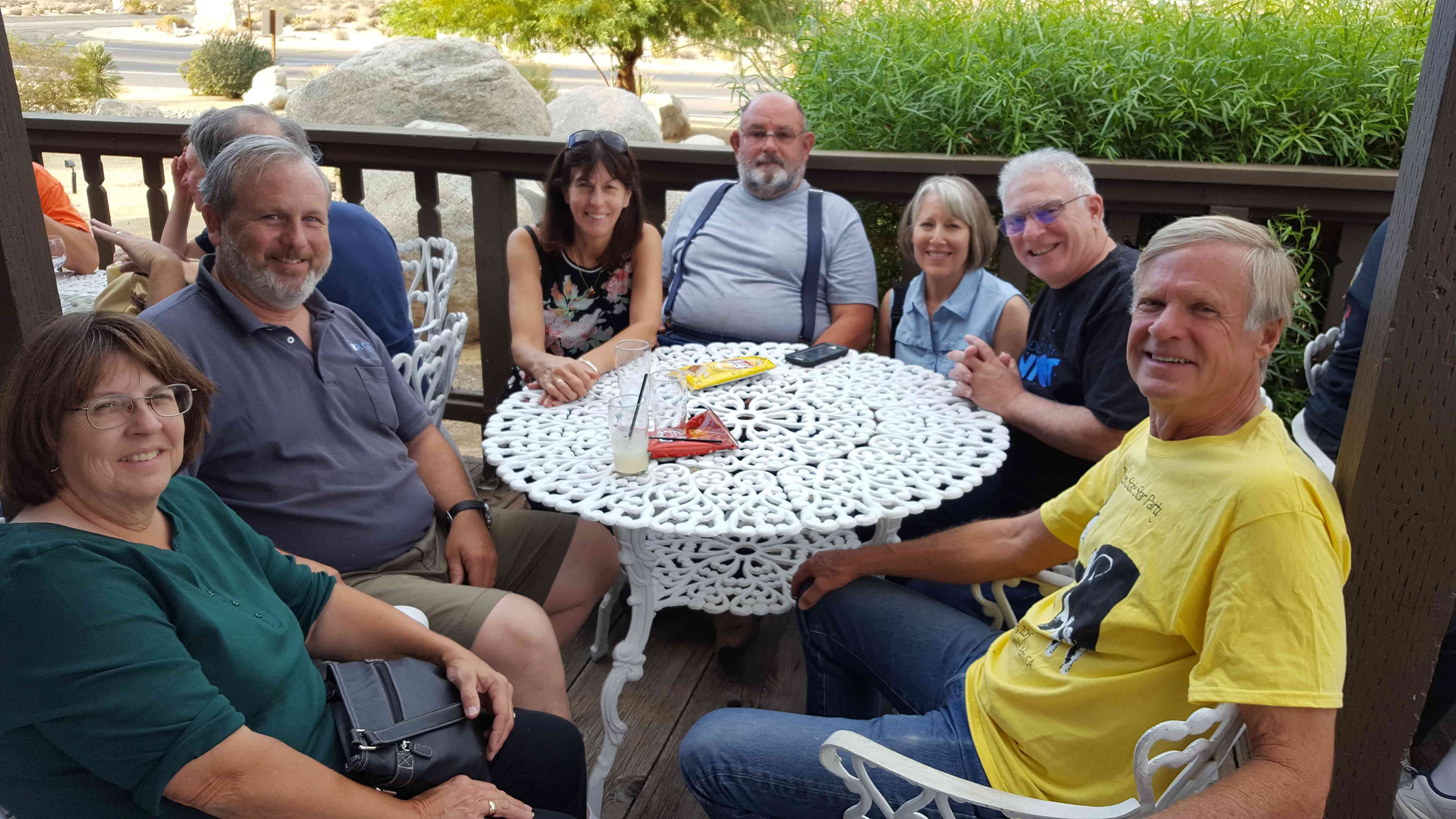 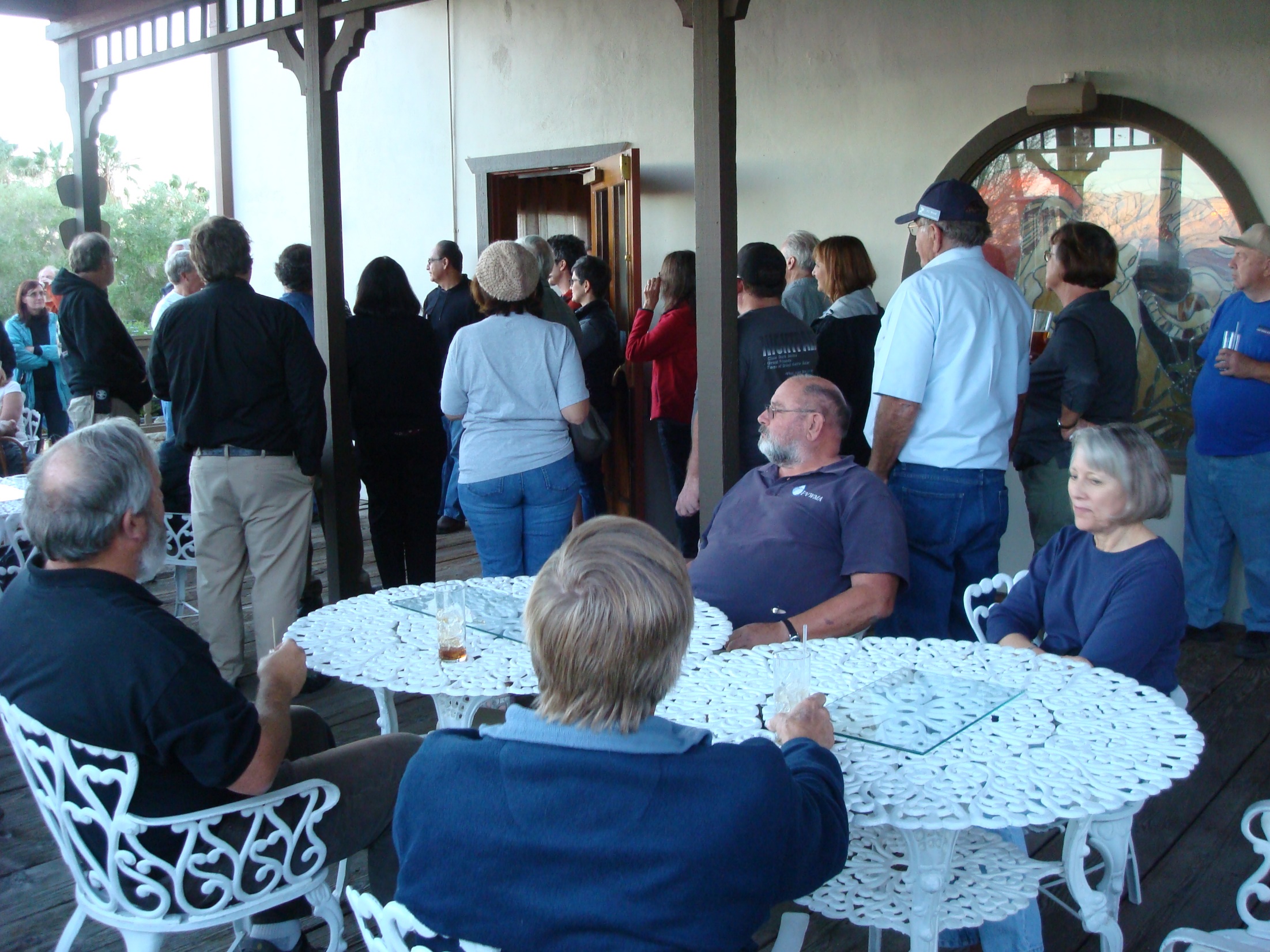 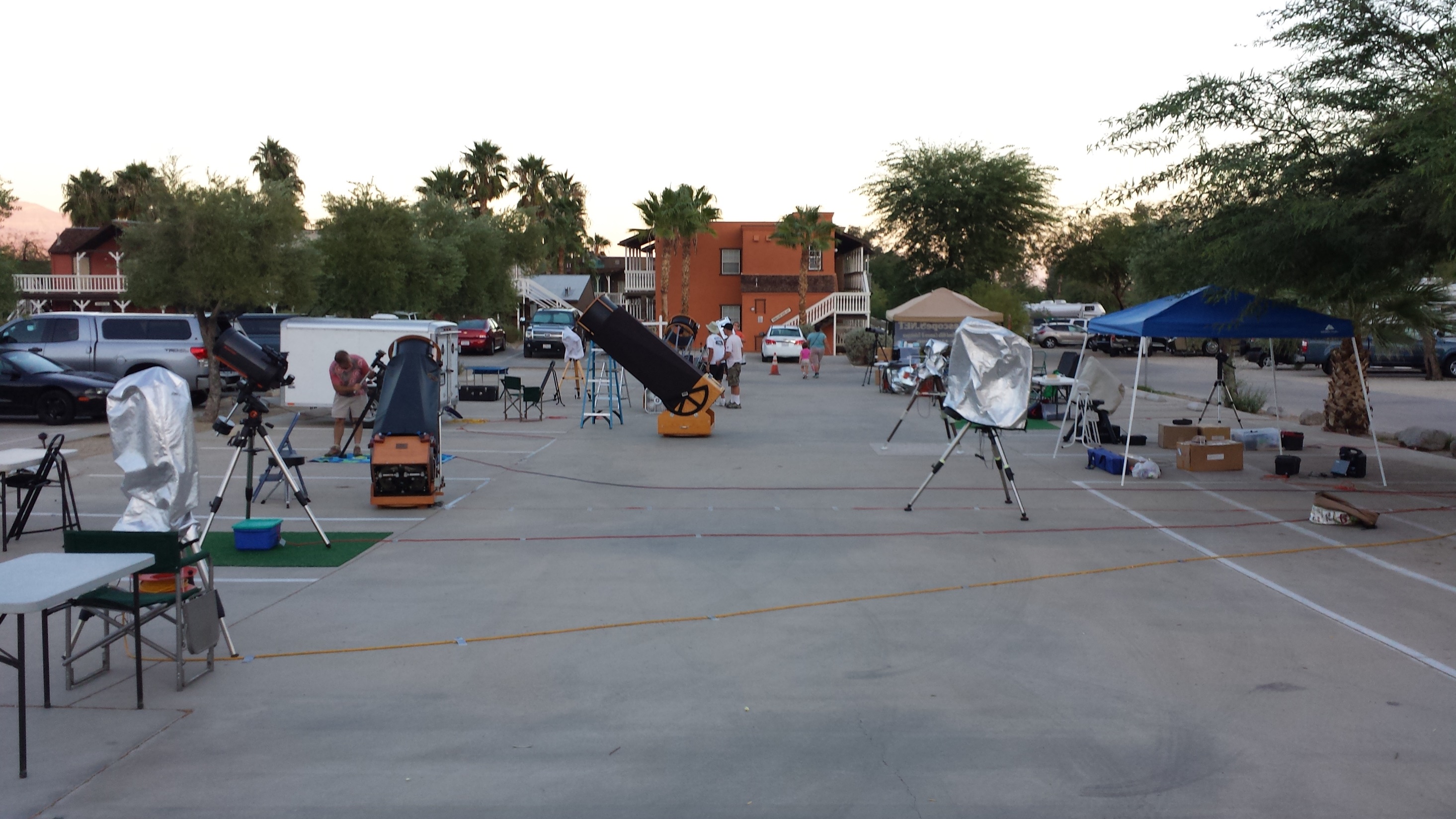 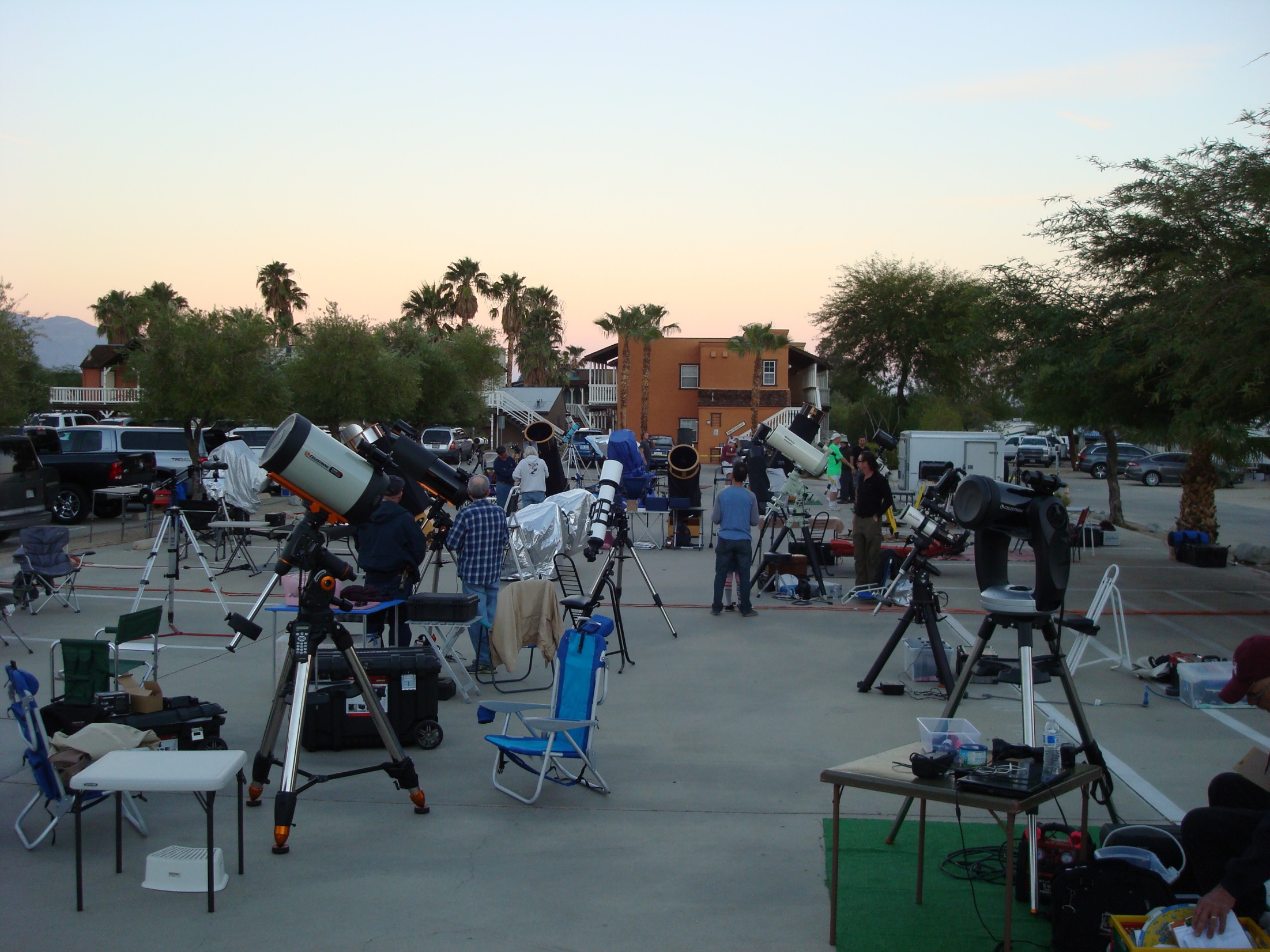 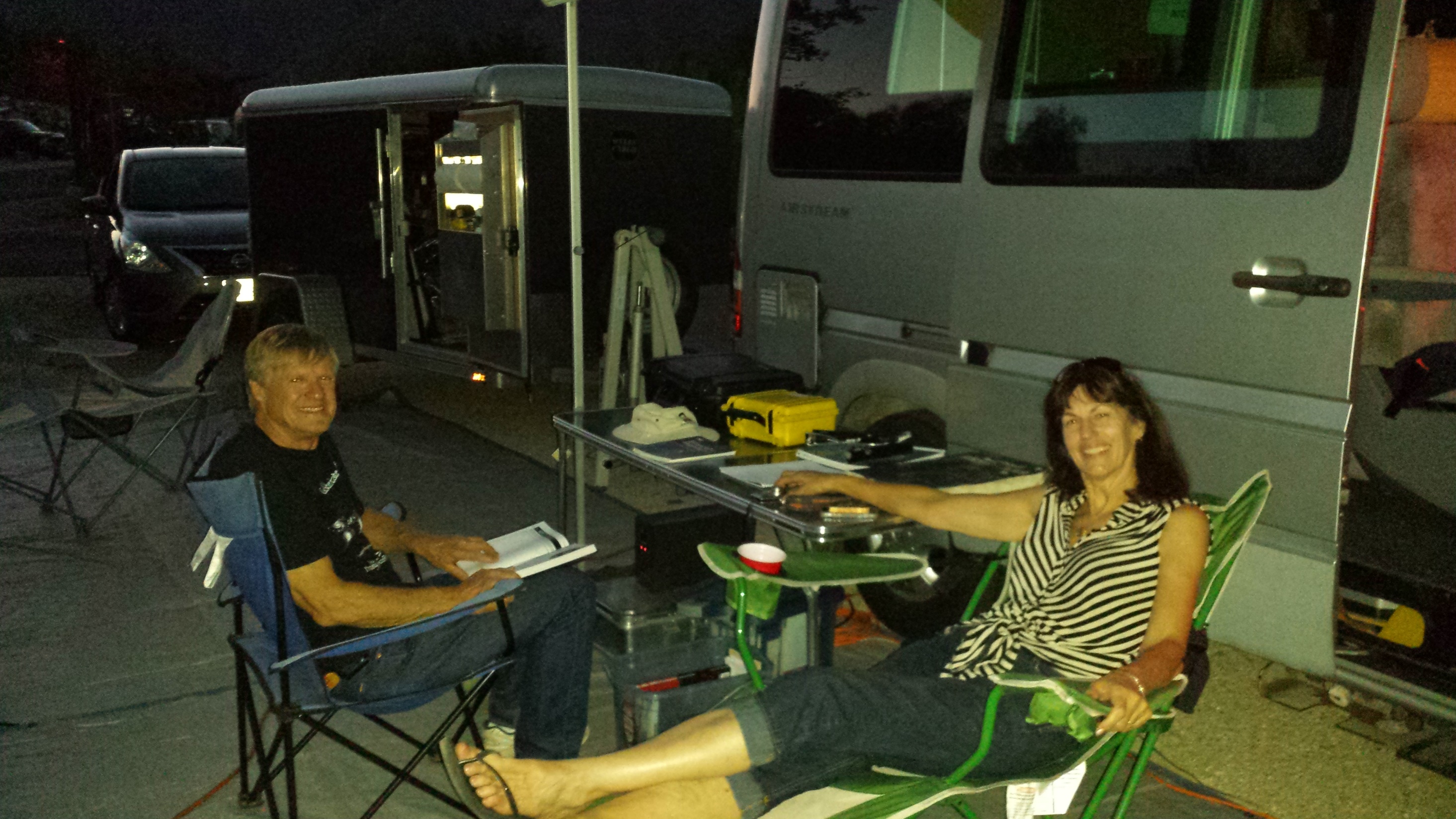 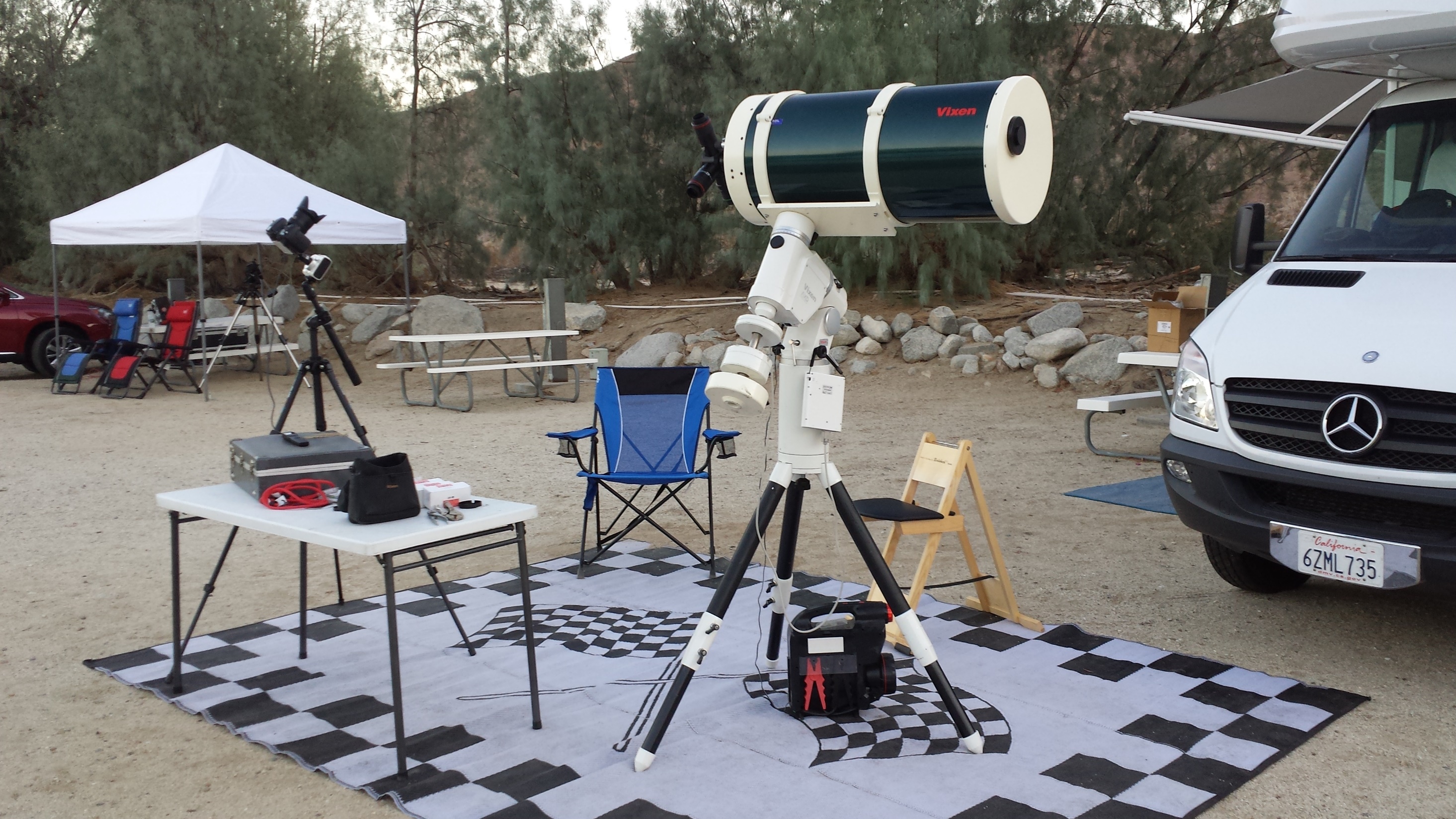 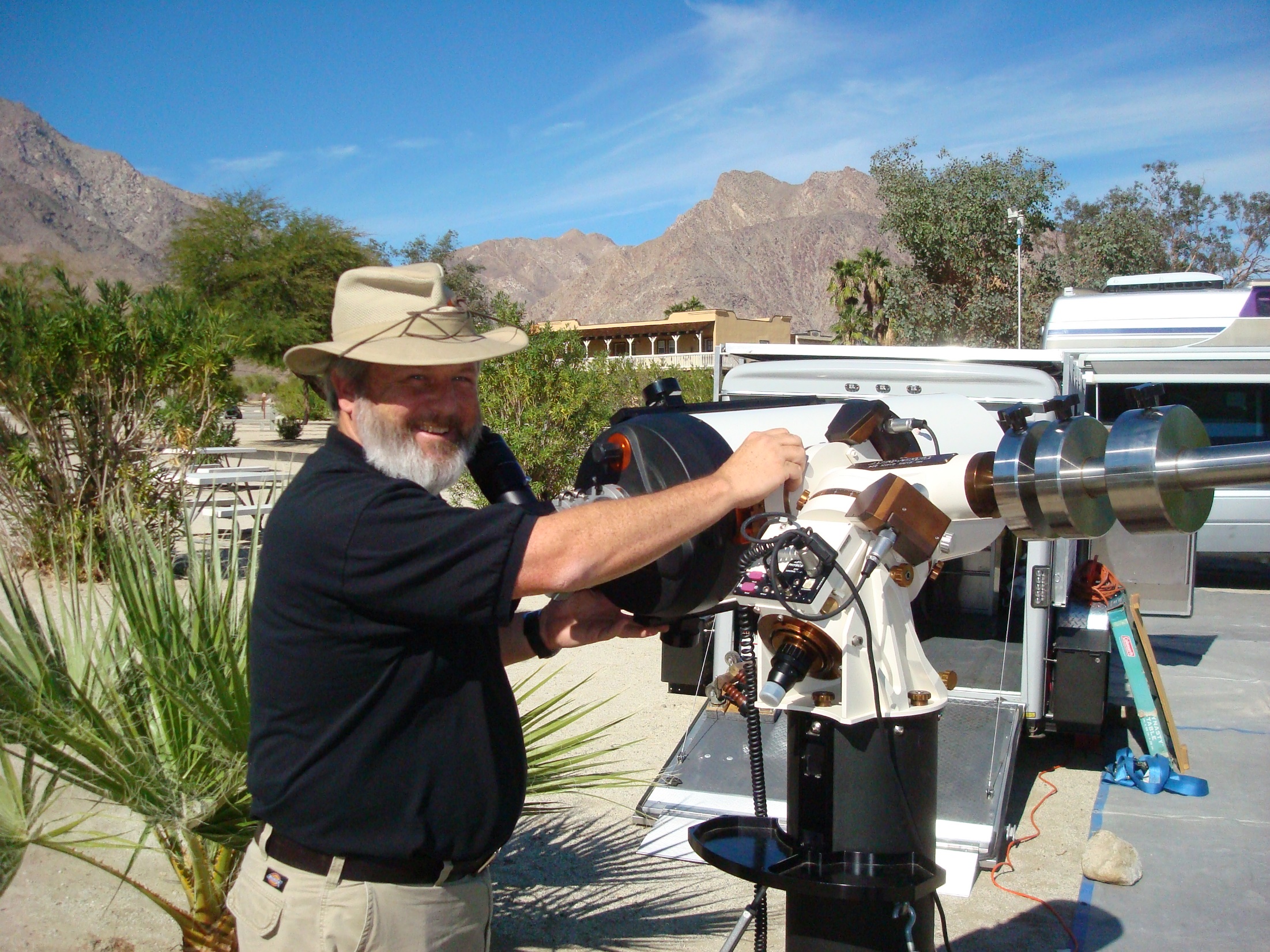 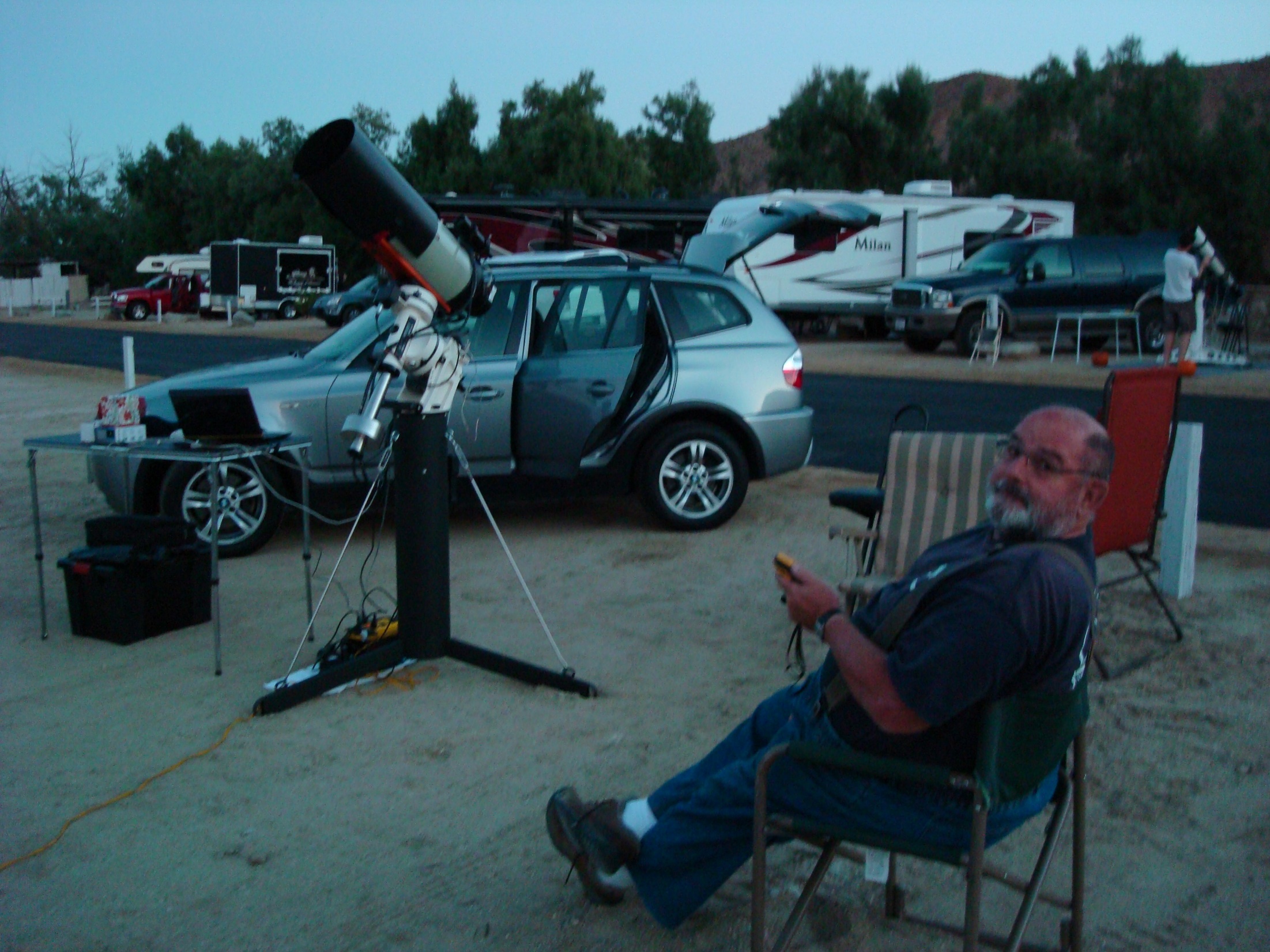 Yuma 
Light Dome
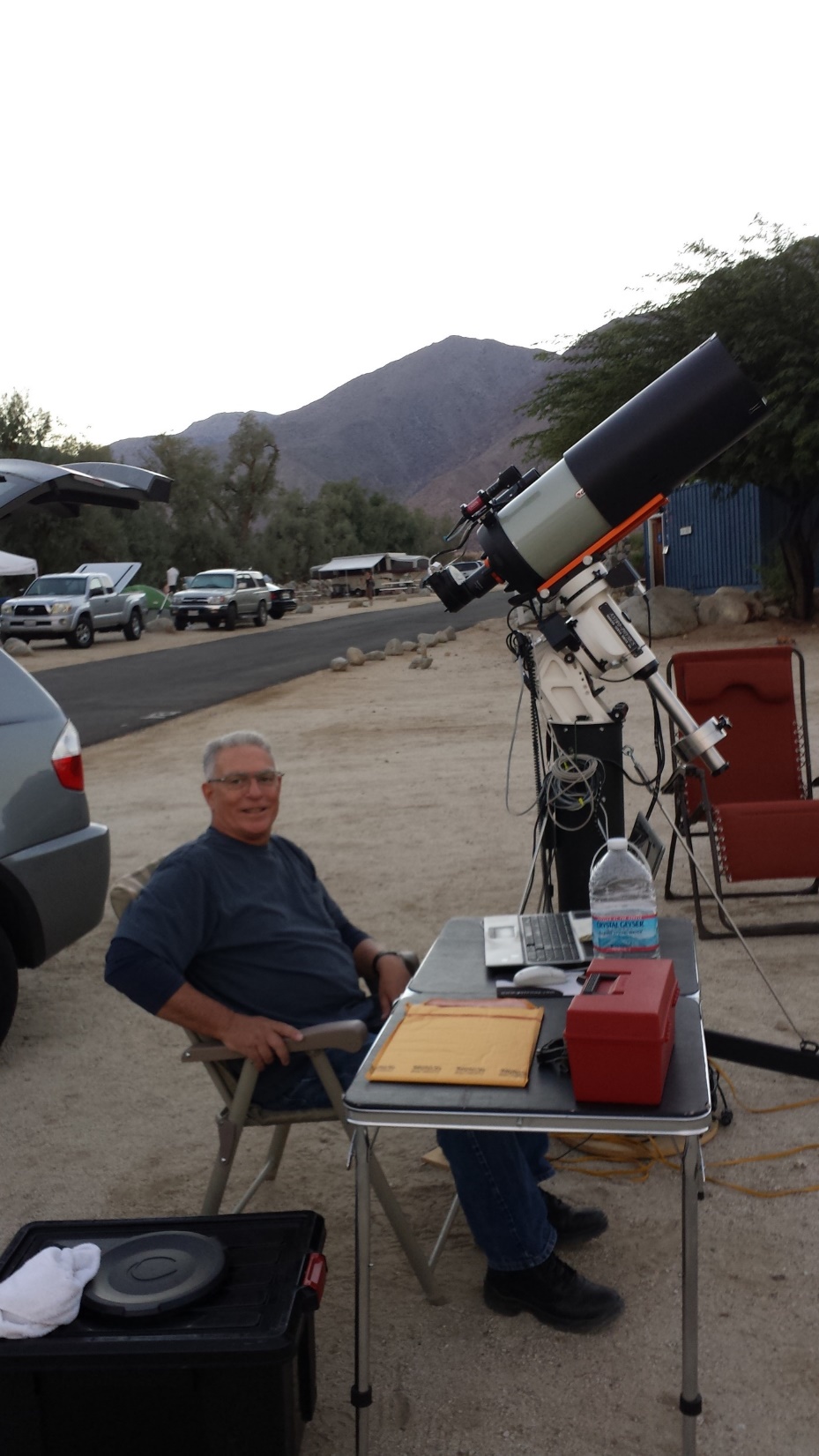 San Diego
Light Dome
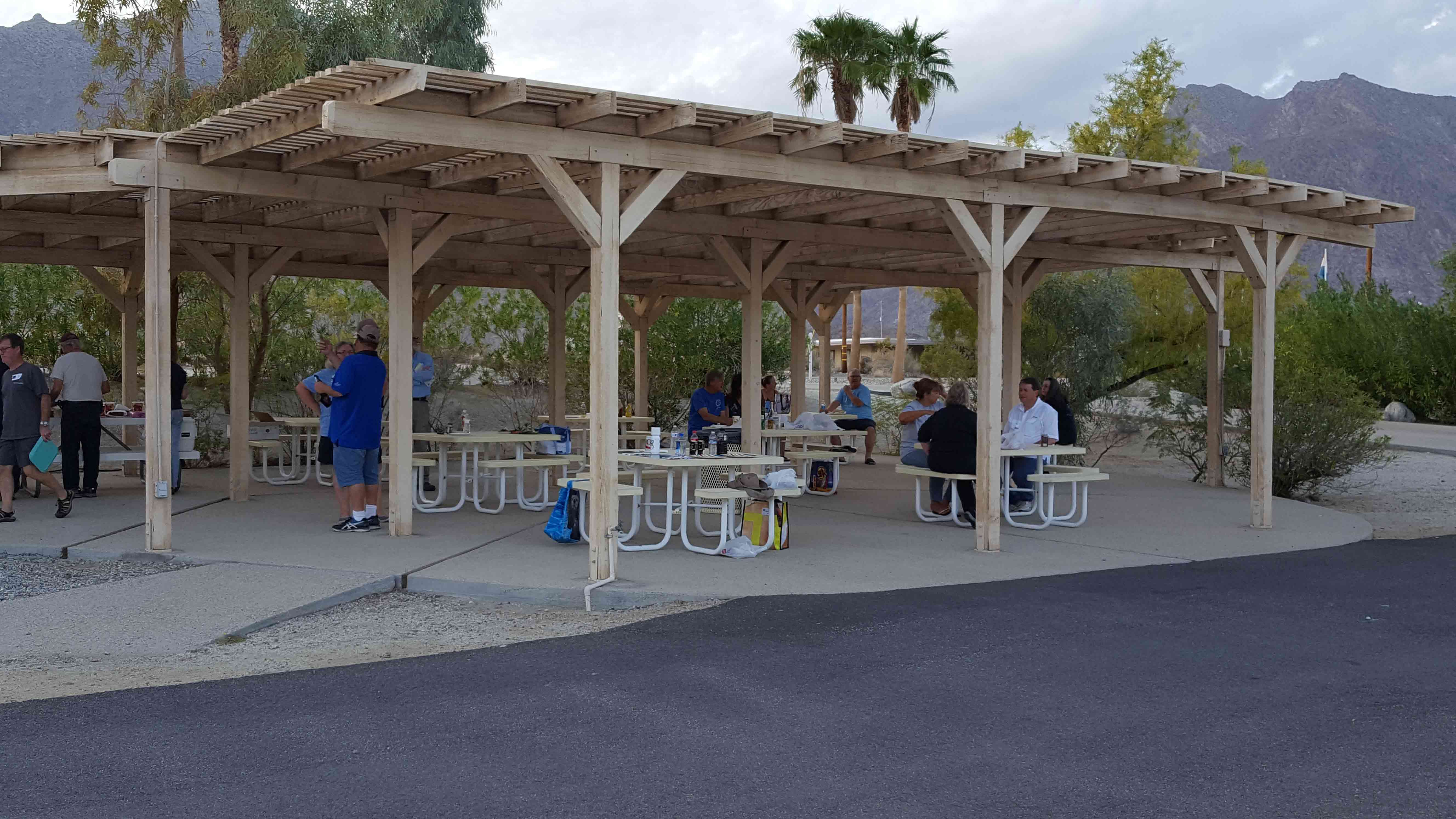 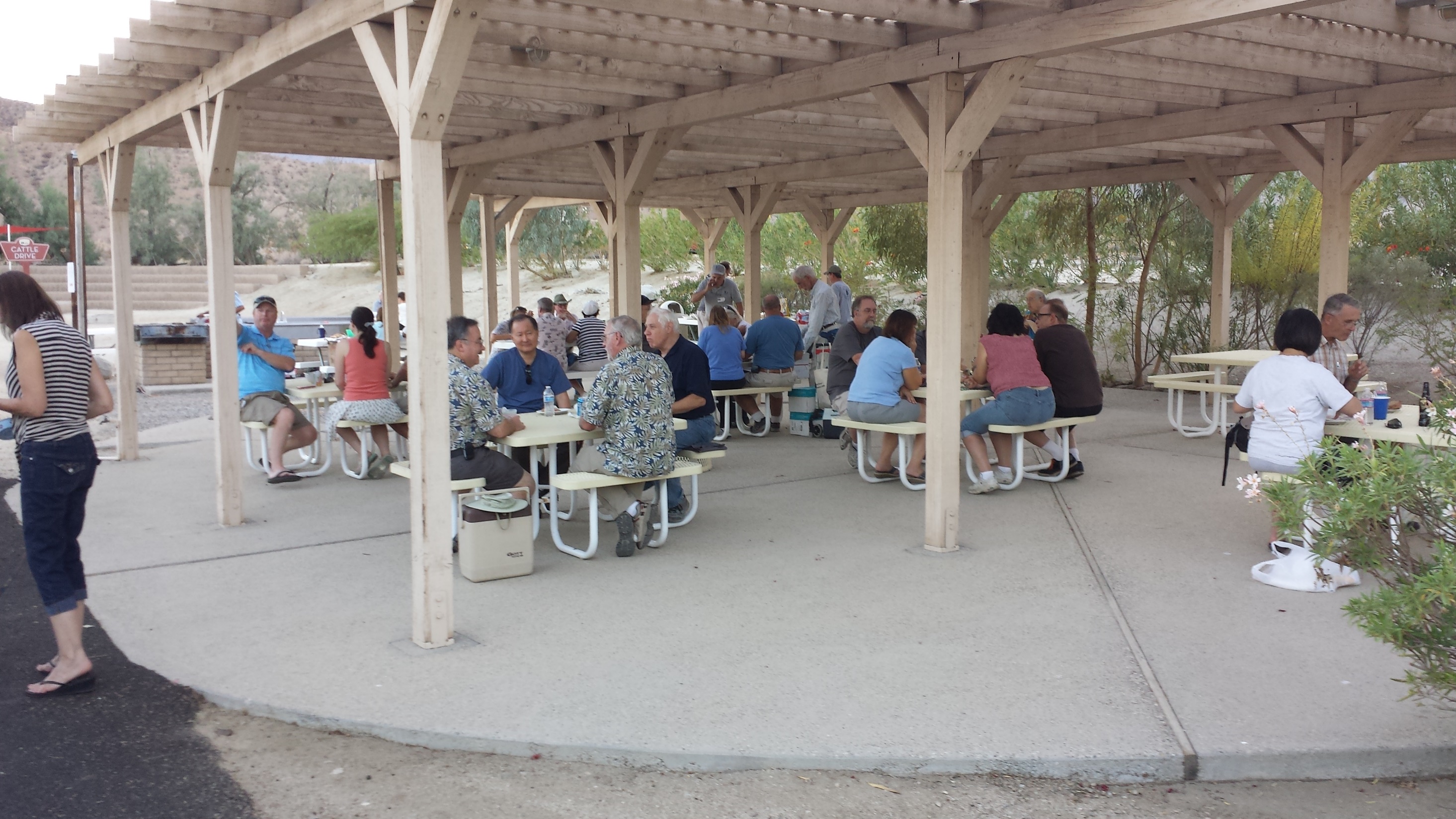 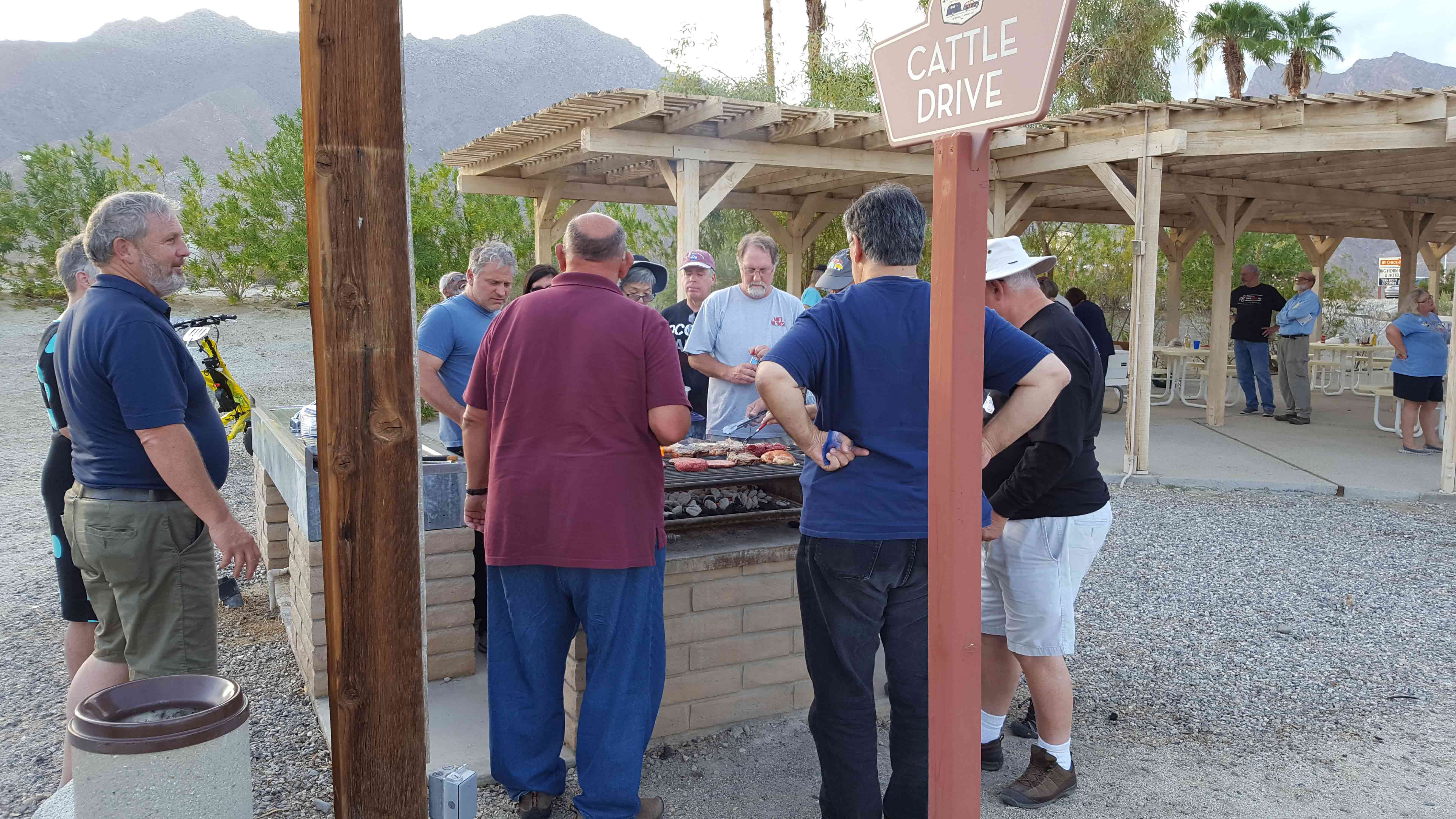 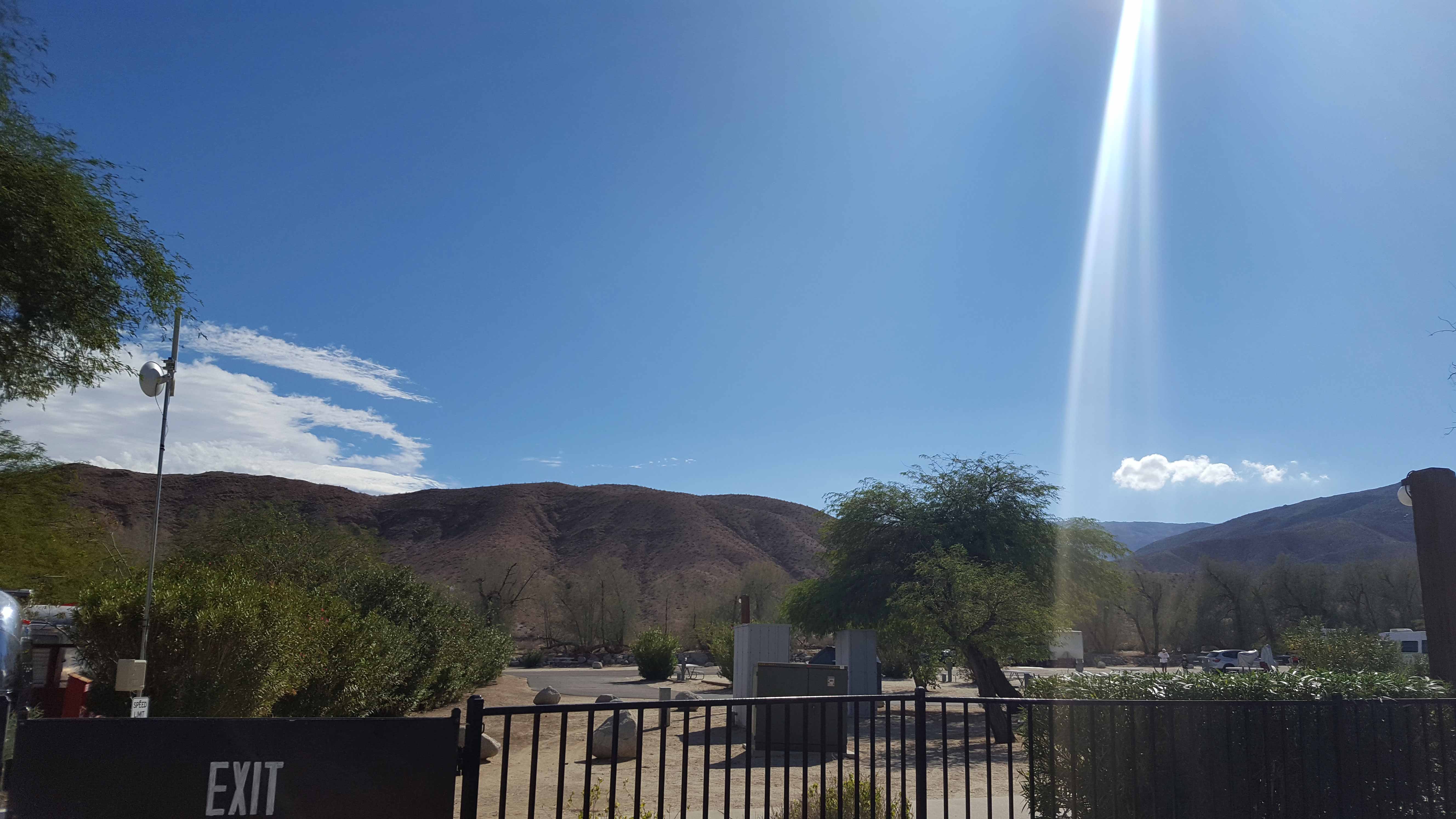 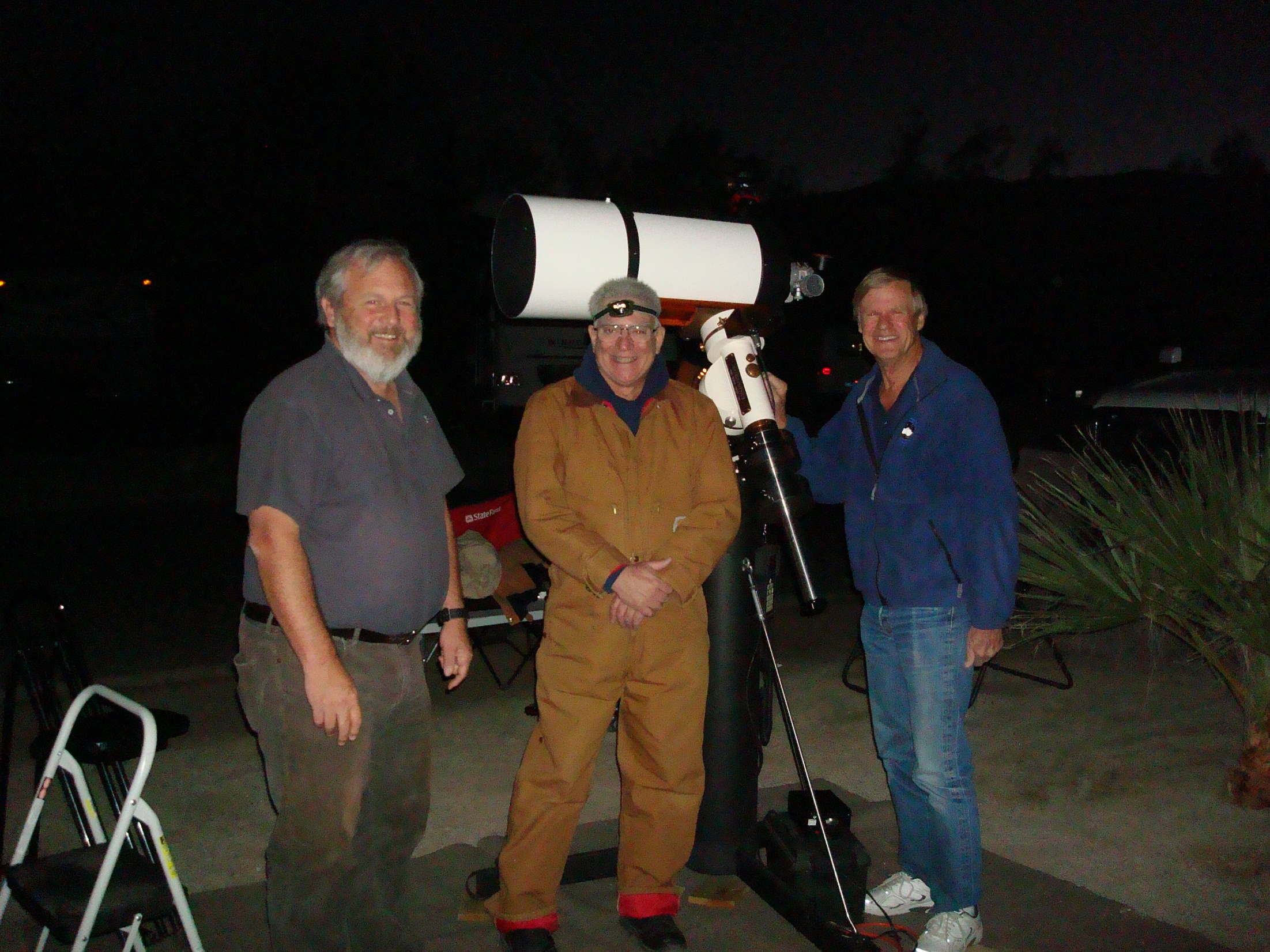 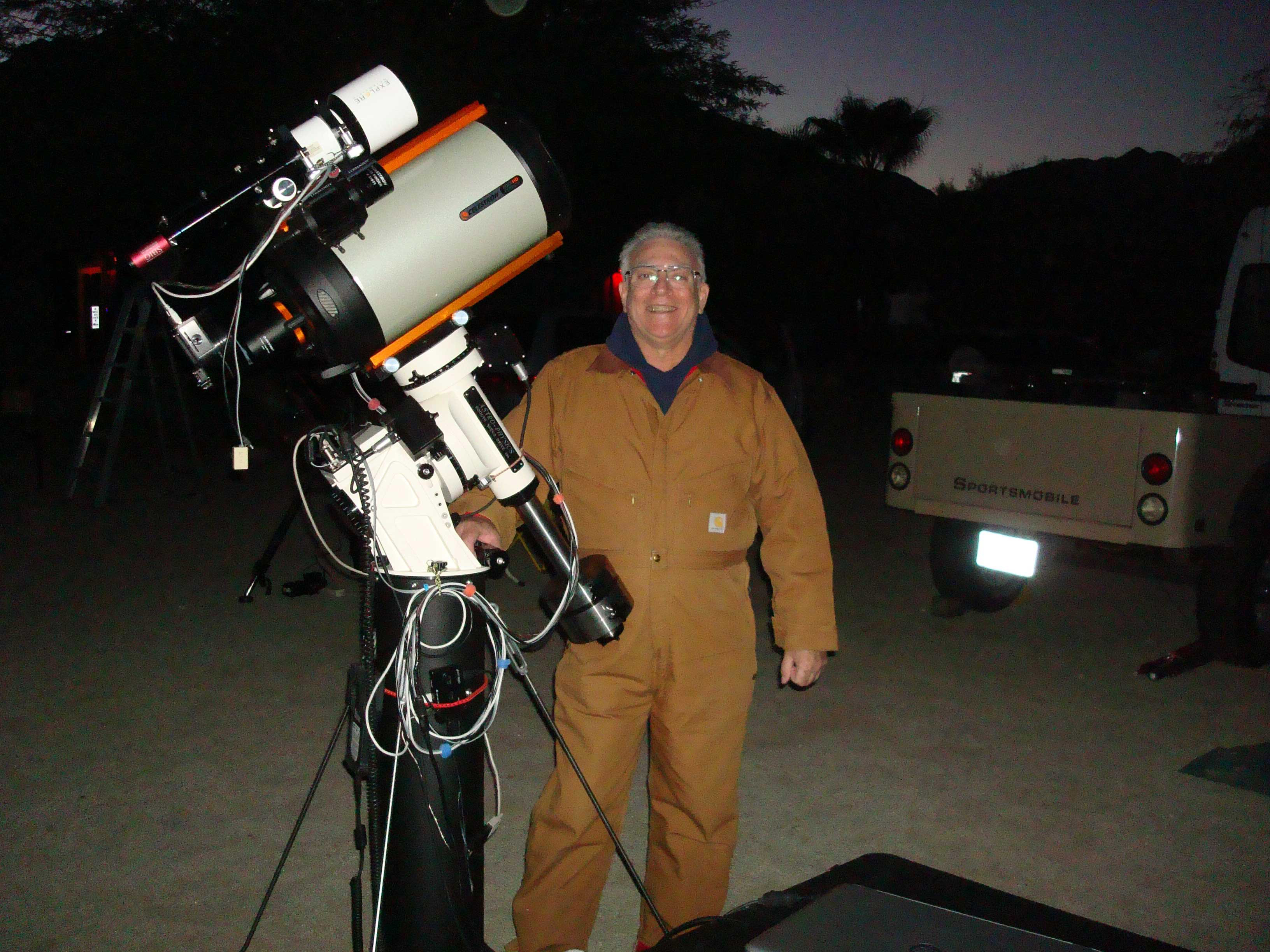 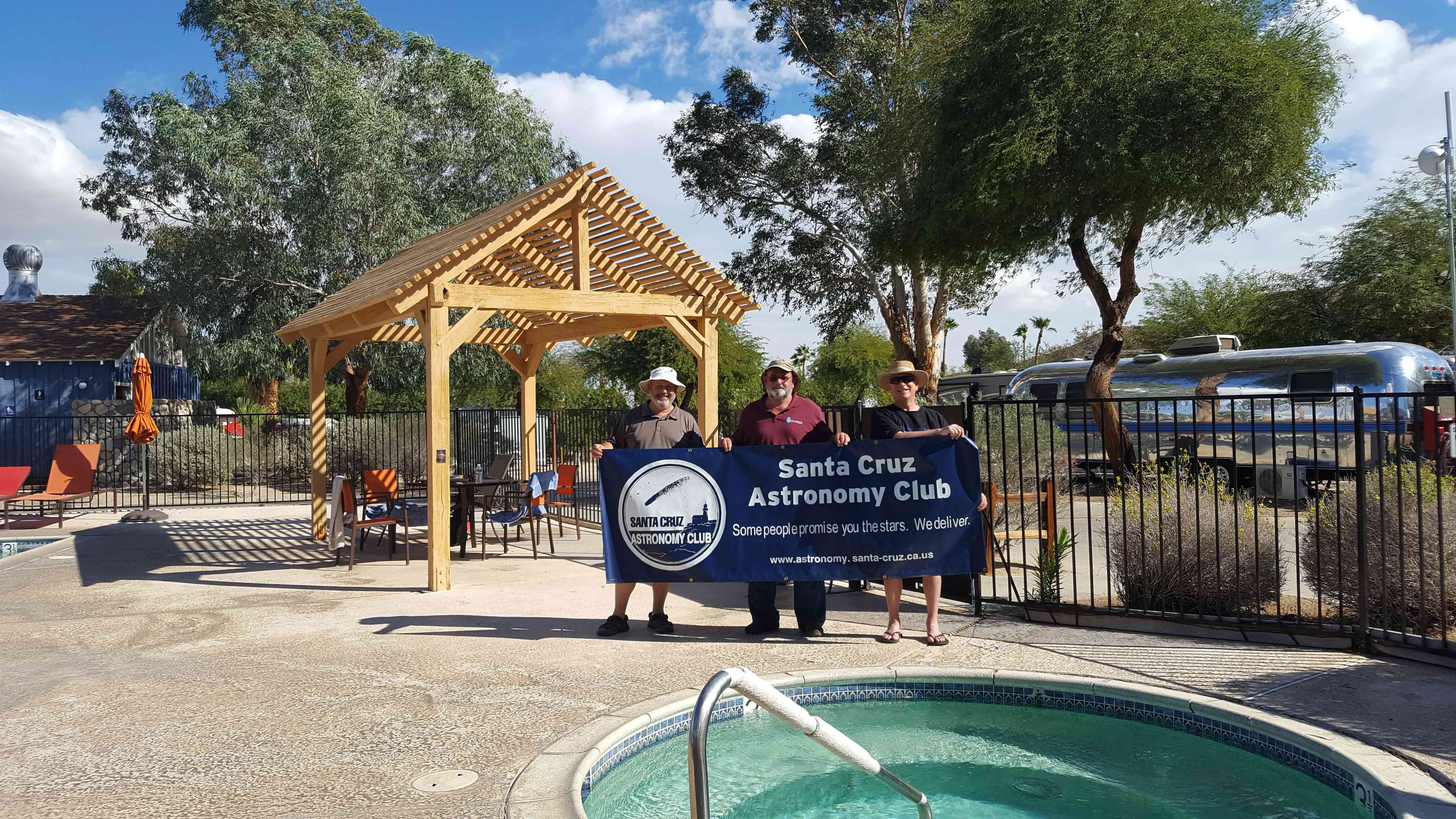 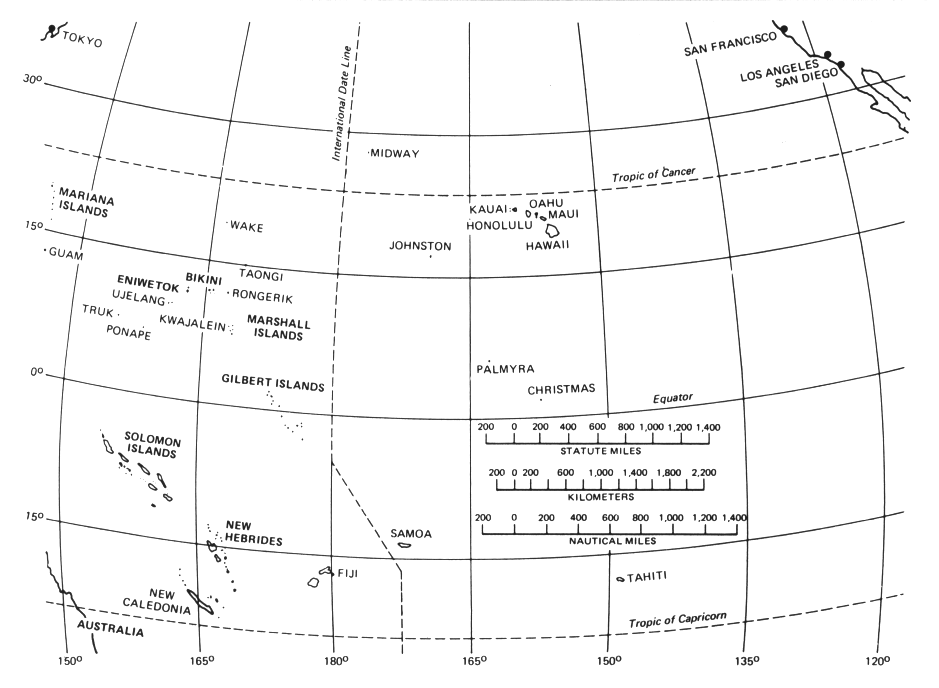 Trident II Missile Test Launch
November 7, 2015

Fired from the USS Kentuckey,
A nuclear powered submarine.

Los Angeles to Marshall Islands
(Eniwetok/Bikini) 4900 miles
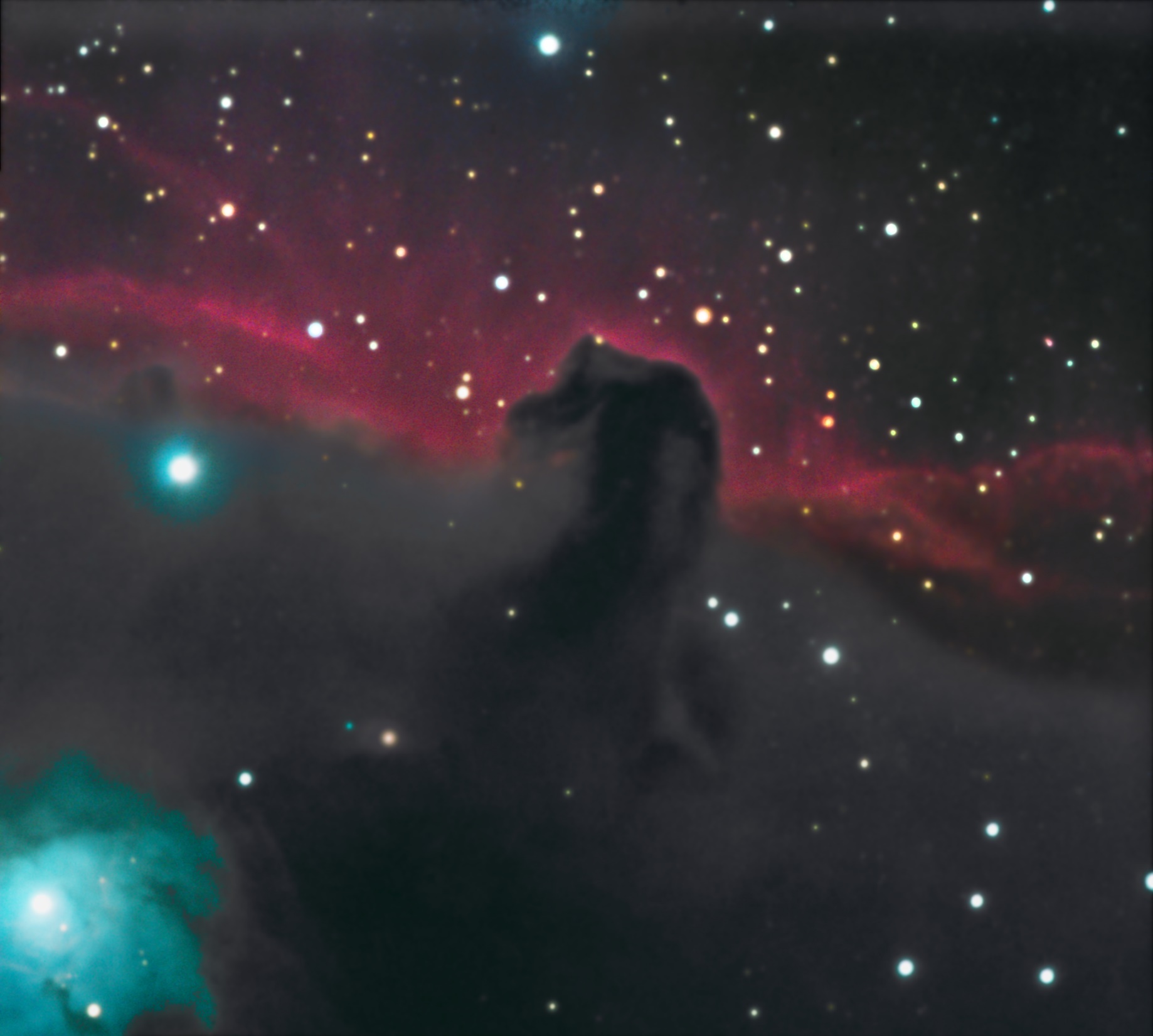 Horsehead Nebula
Orion

March 2015
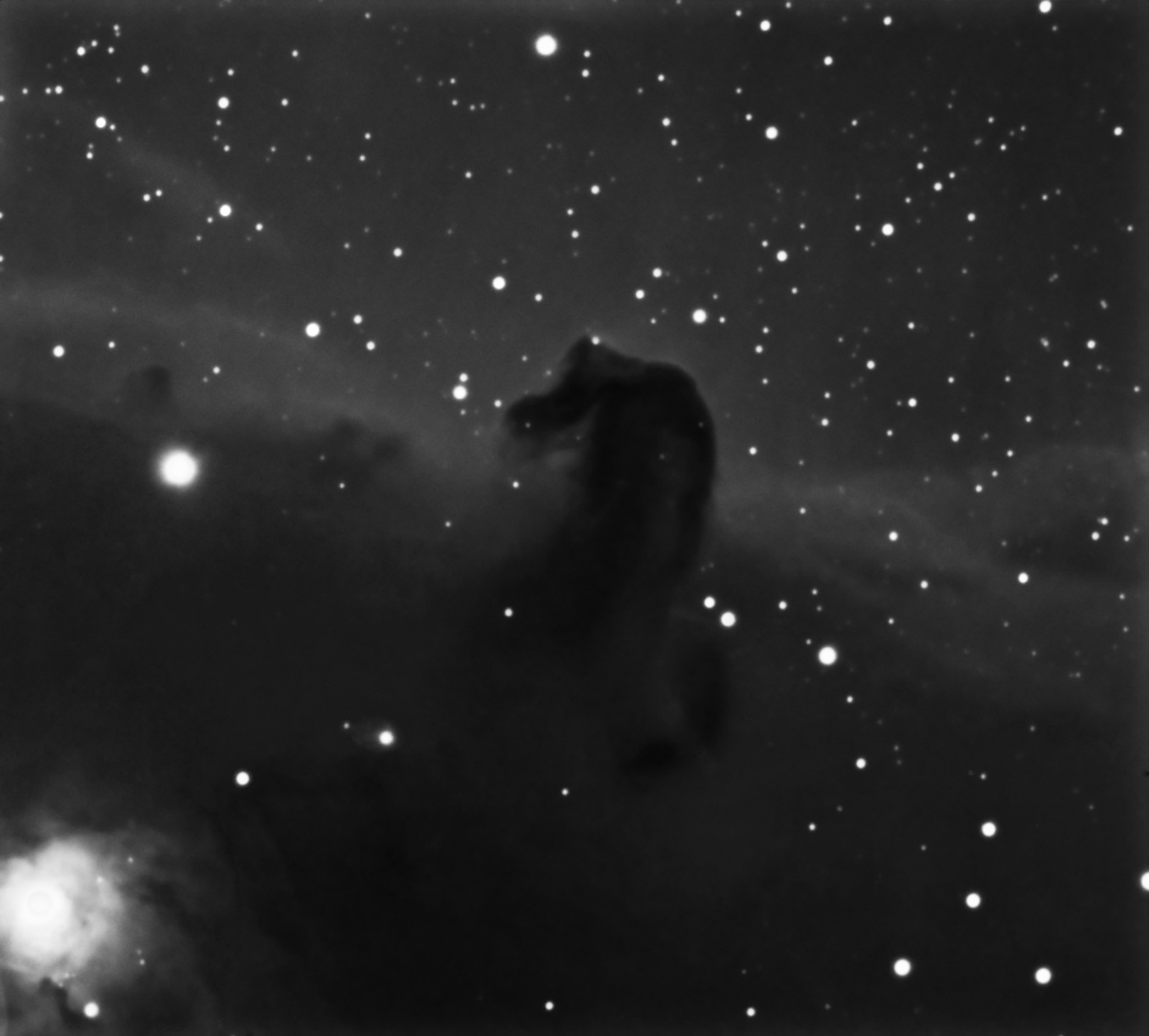 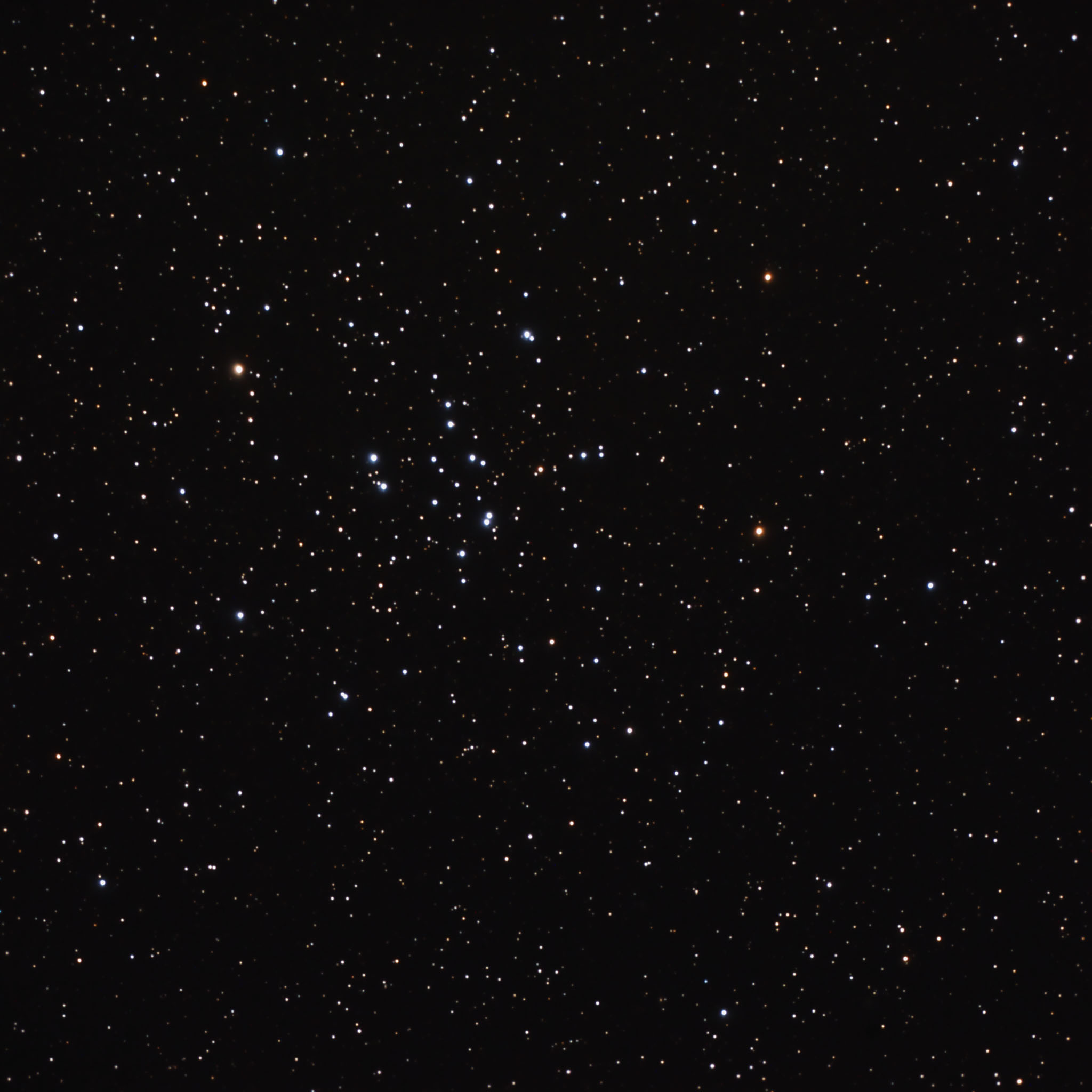 Messier 34
Open Cluster
Perseus

October 2011
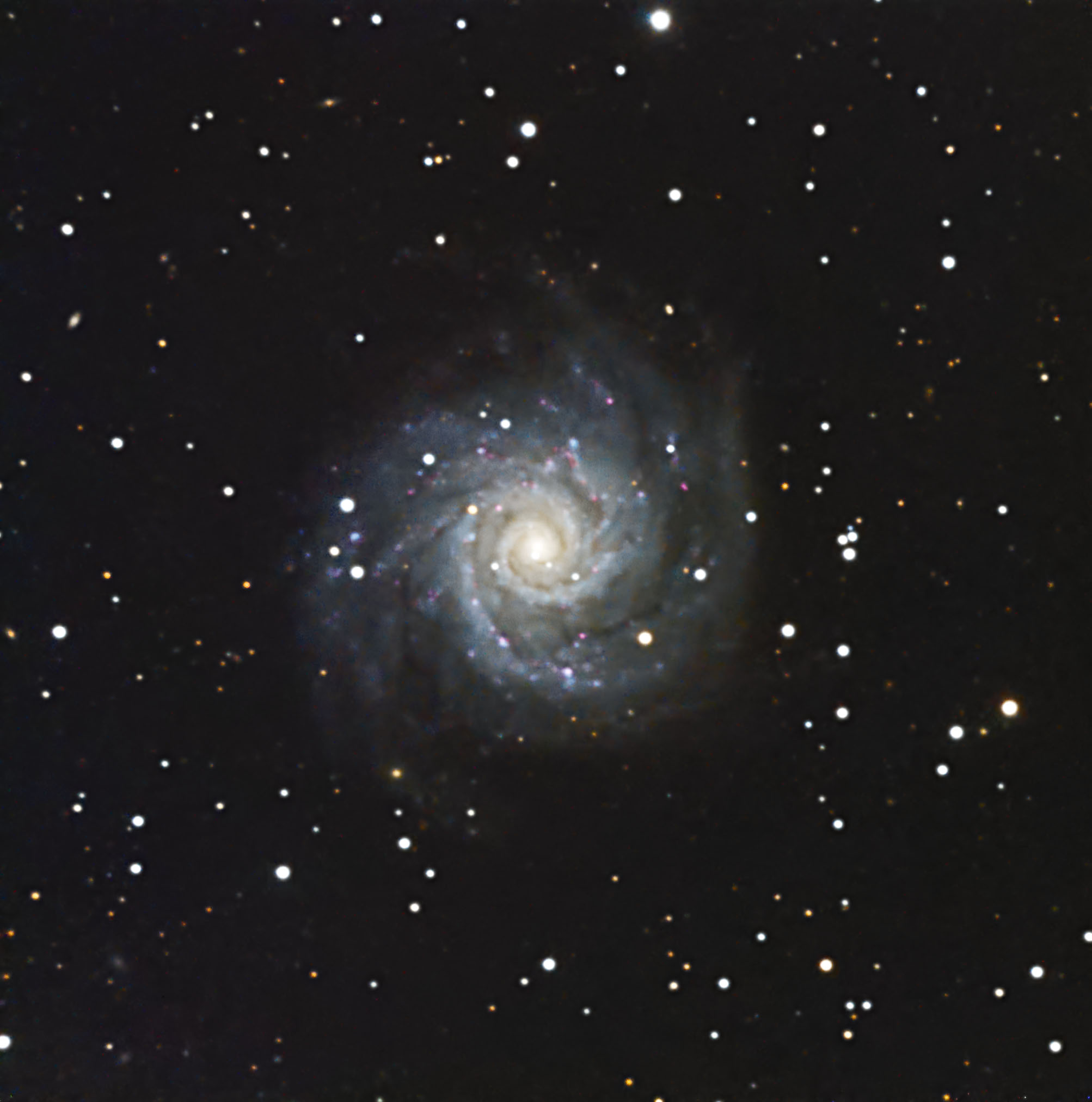 Messier 74
Pisces

November 2015
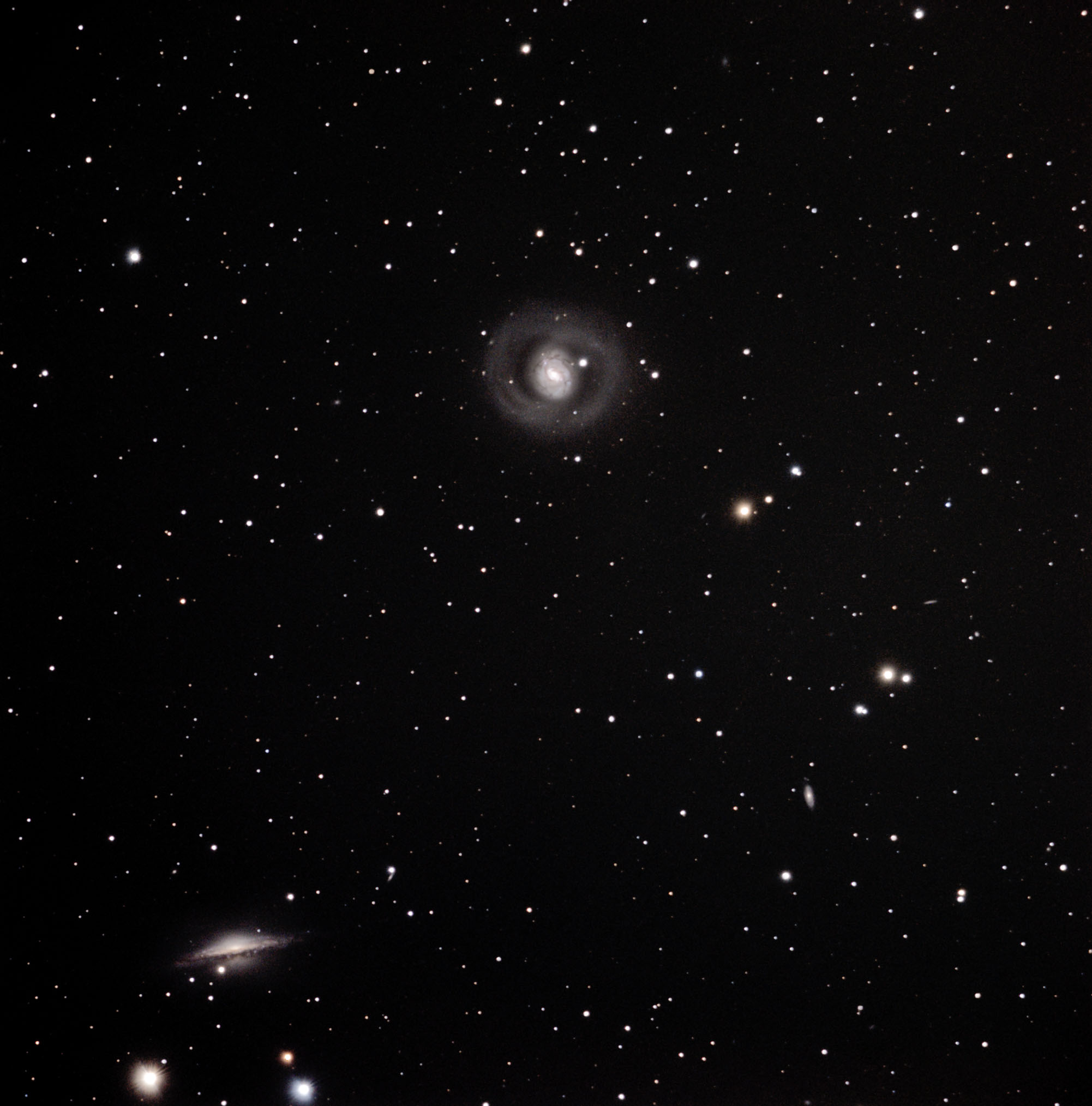 Messier 77
&
NGC 1055
Cetus

November 2015
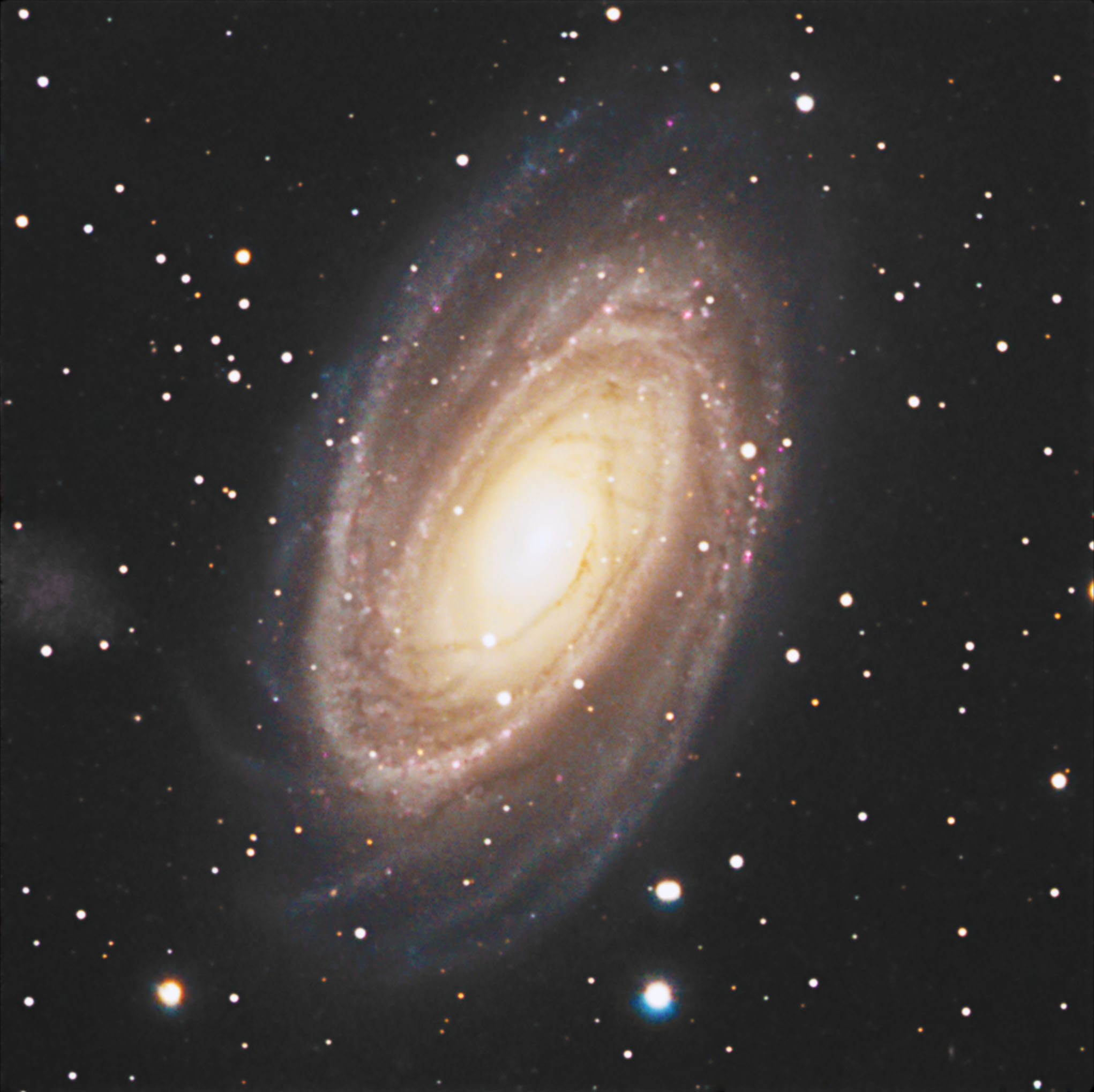 Messier 81
&
Holmberg IX

Ursa Major

March 2015
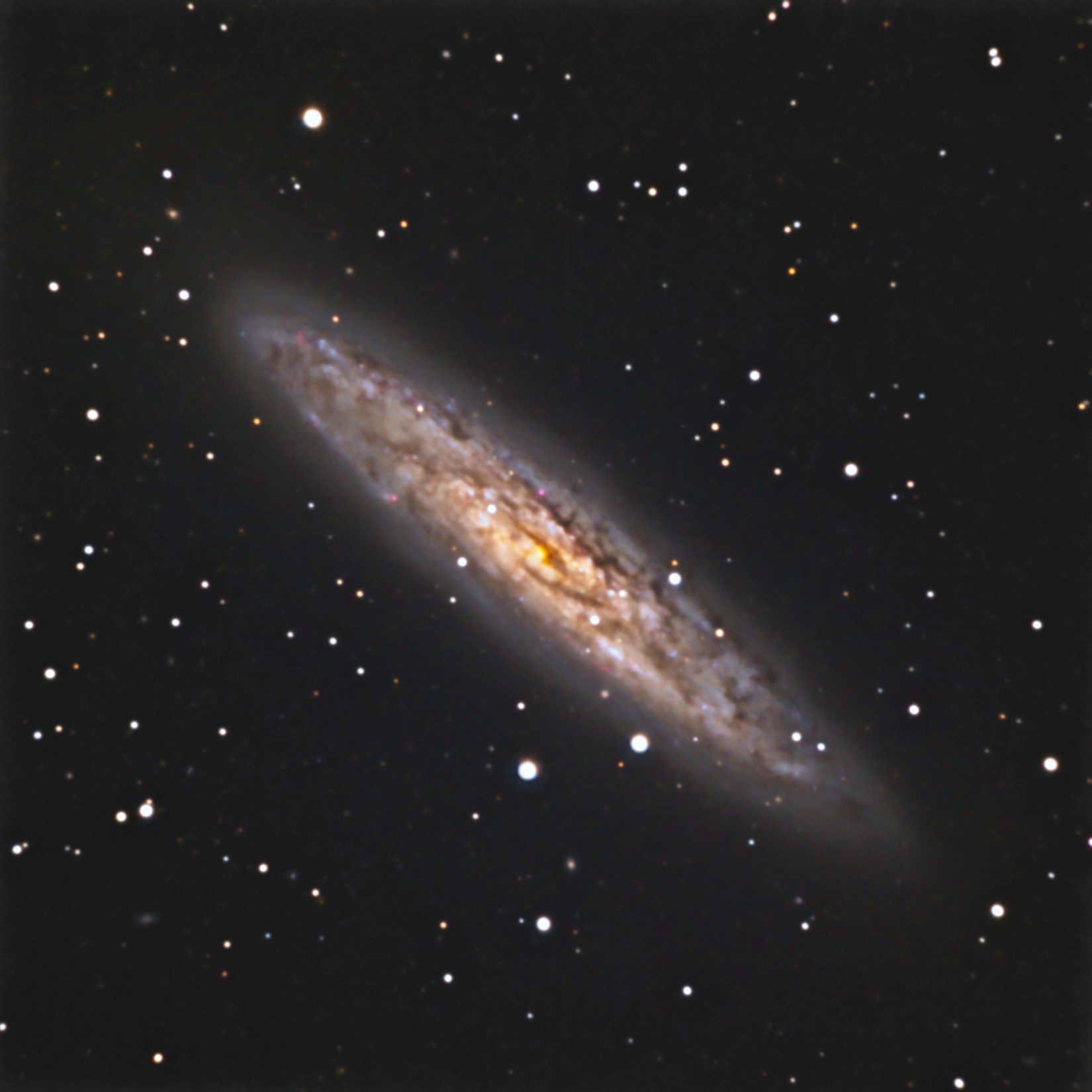 NGC 253
Sculptor Galaxy

Sculptor

November 2013
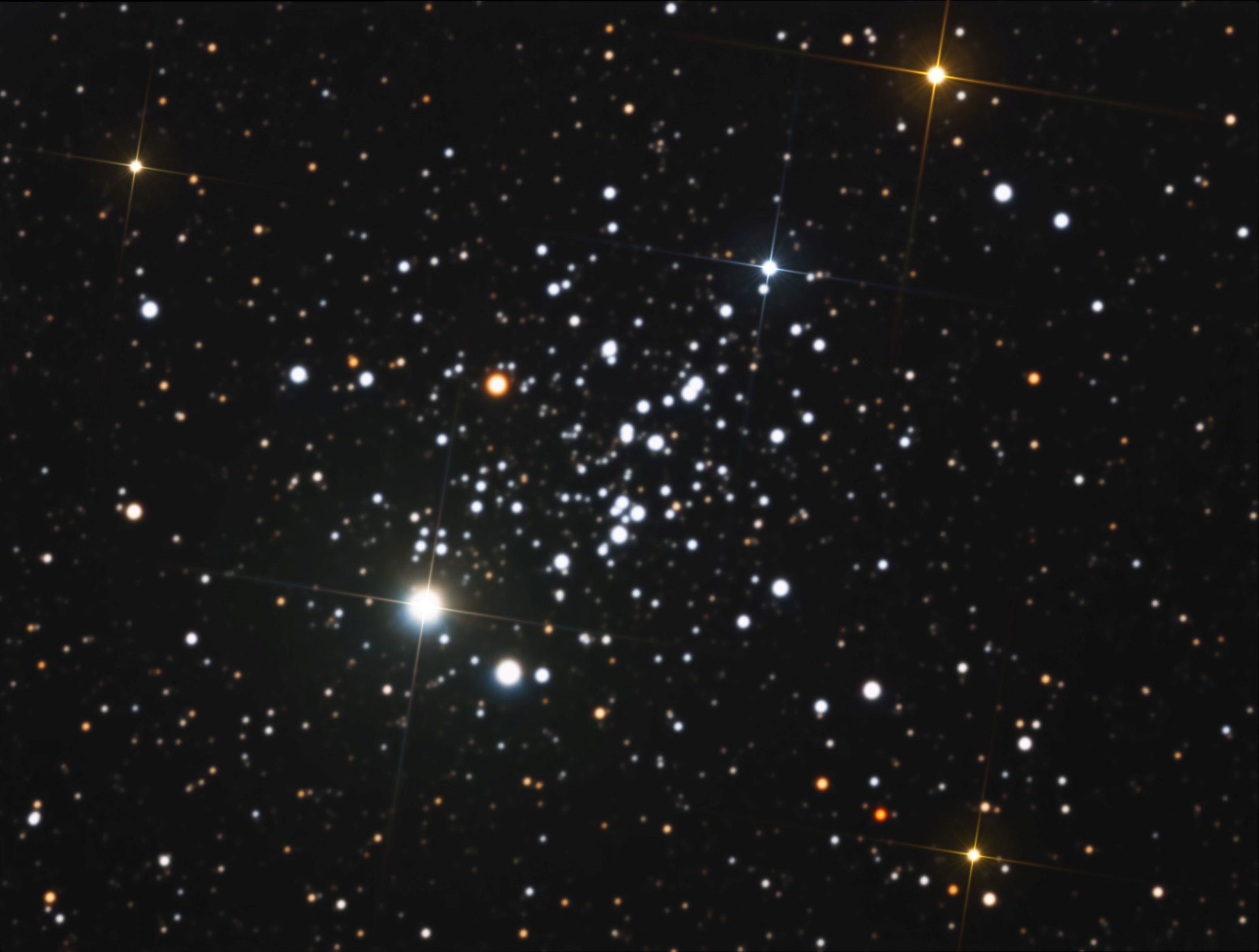 NGC 457
Open Cluster

Cassiopeia

October 2016
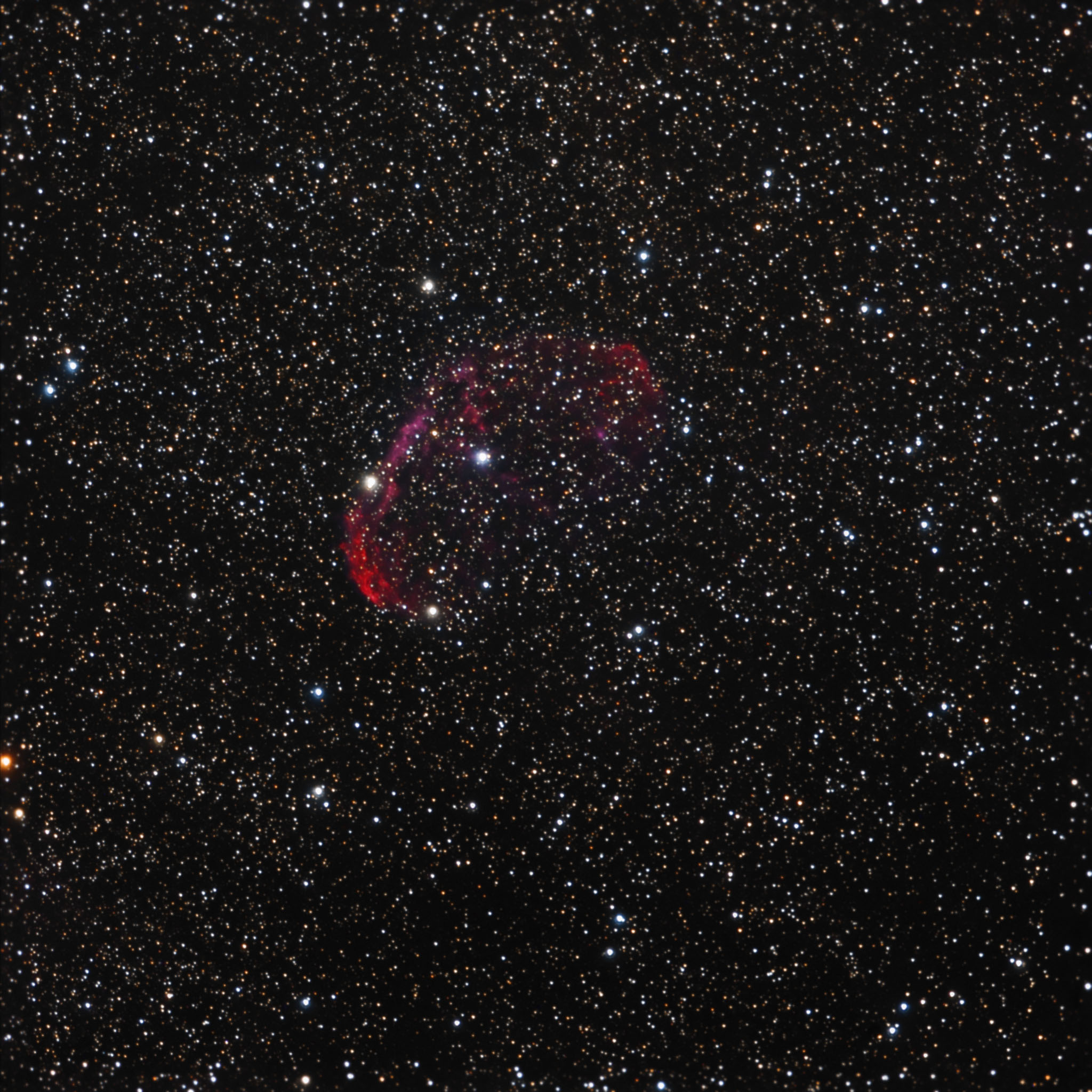 NGC 6888
Crescent Nebula
Cygnus

October 2011
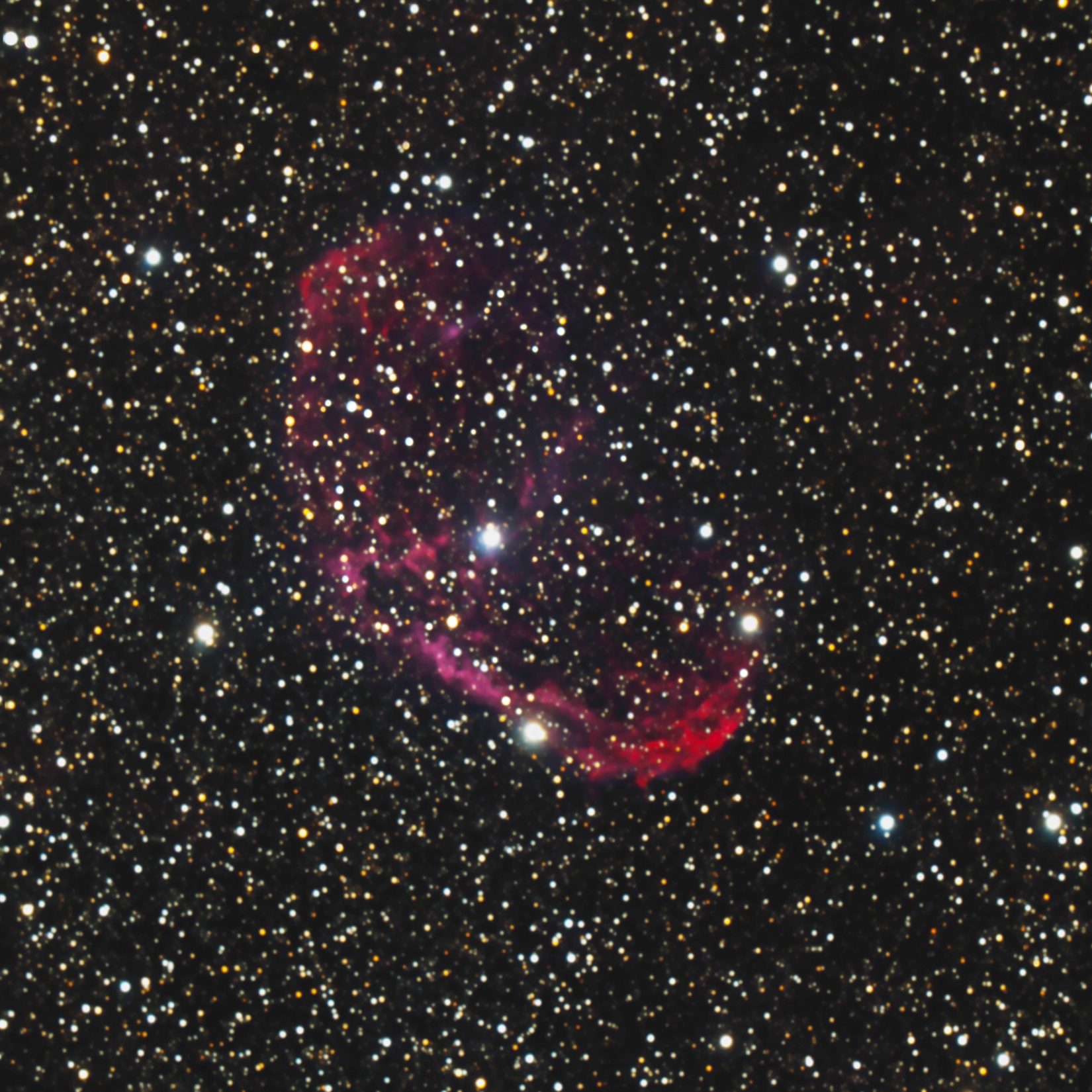 NGC 6888
Crescent Nebula 
Cygnus

October 2013
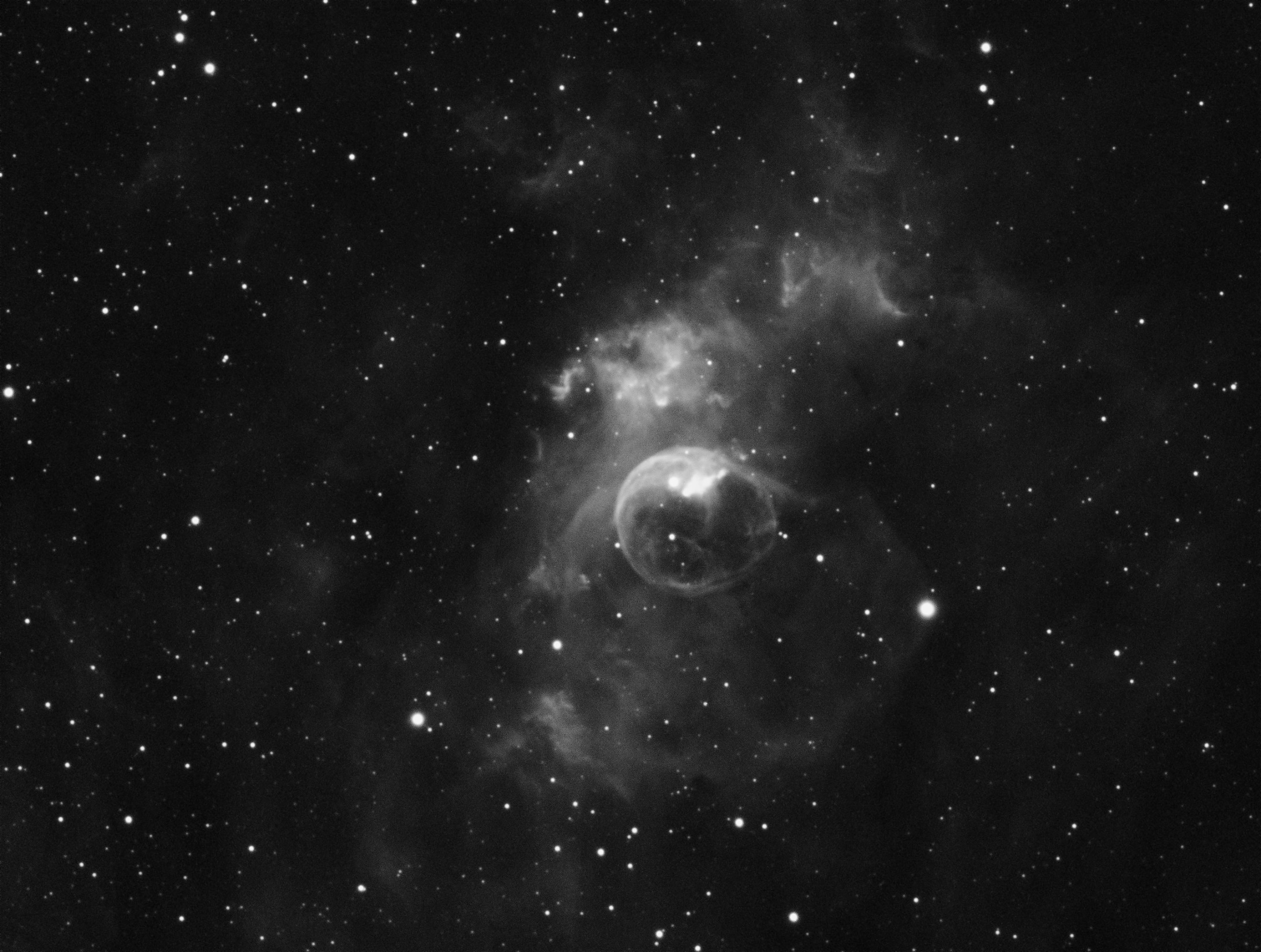 NGC 7635
Bubble Neb.

Cassiopeia

October 2017
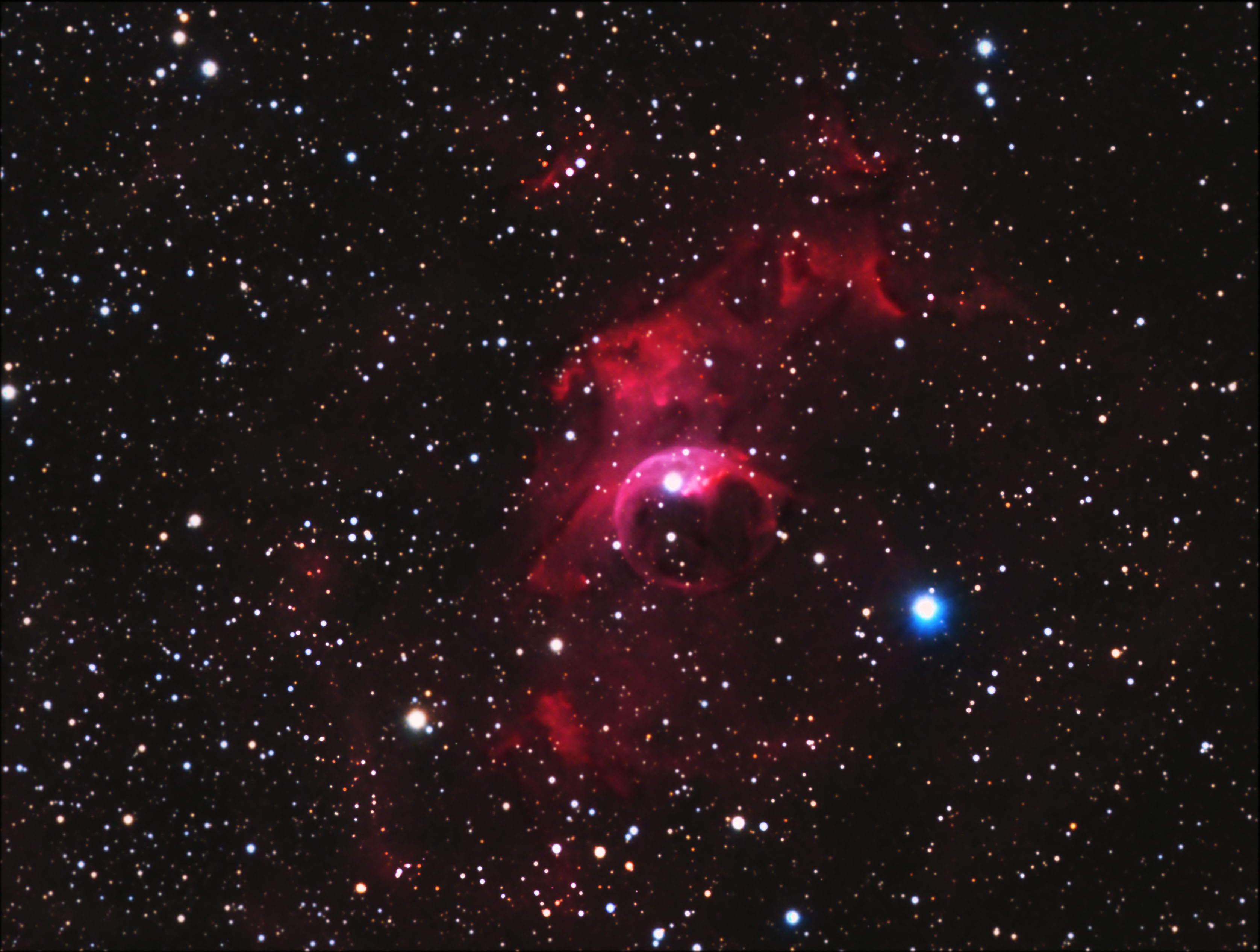 That’s All Folks